Heavy Flavour Energy Loss in Small and Large Systems
Coleridge Faraday
University of Cape Town, South Africa
frdcol002@myuct.ac.za
Strangeness in Quark Matter - 4th of June 2024
Based on CF, A. Grindrod, W. A. Horowitz arXiv:2305.13182;
CF, W. A. Horowitz  in prep.
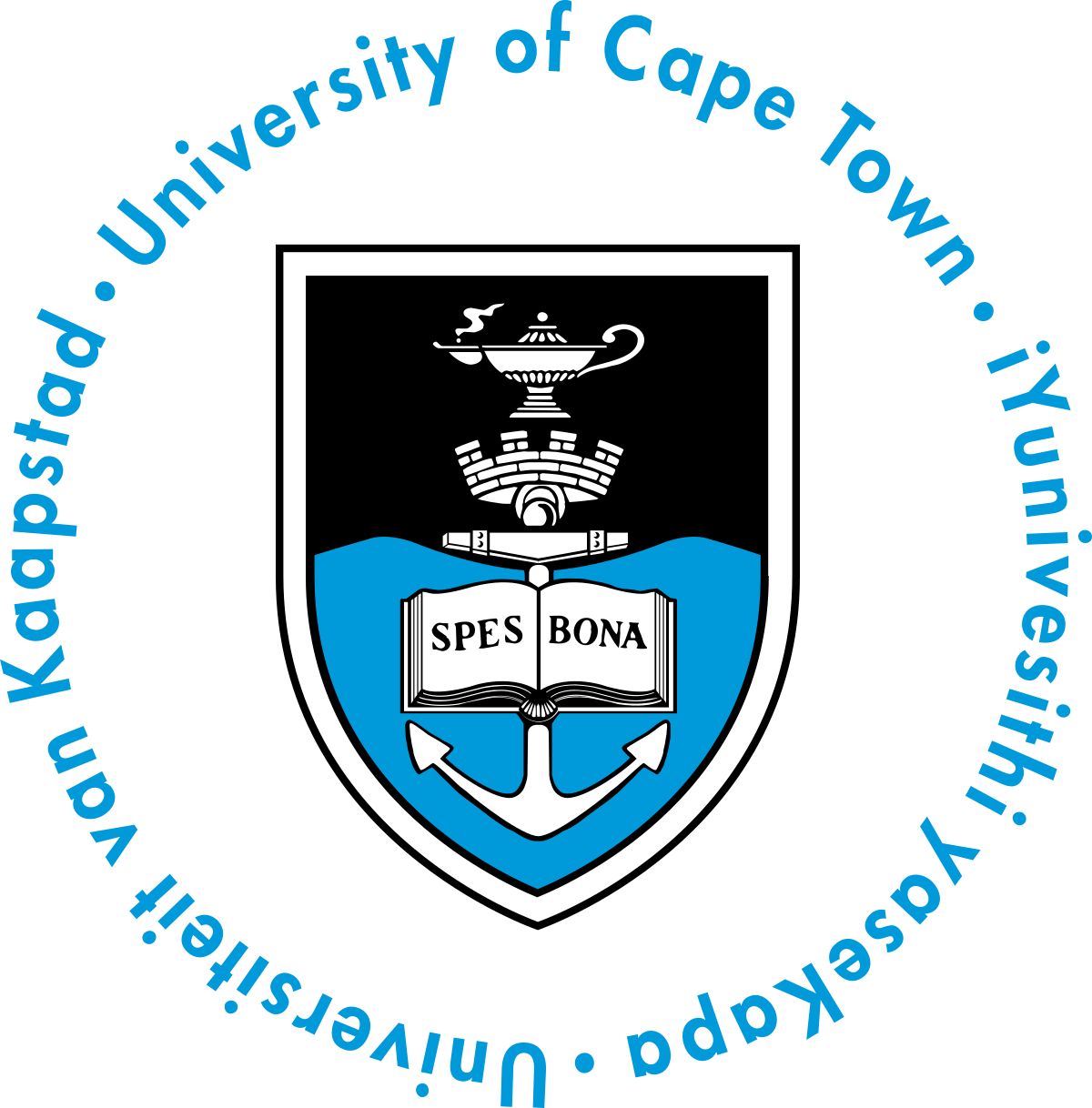 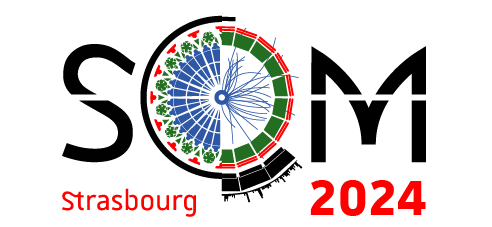 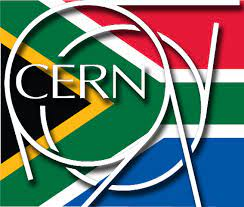 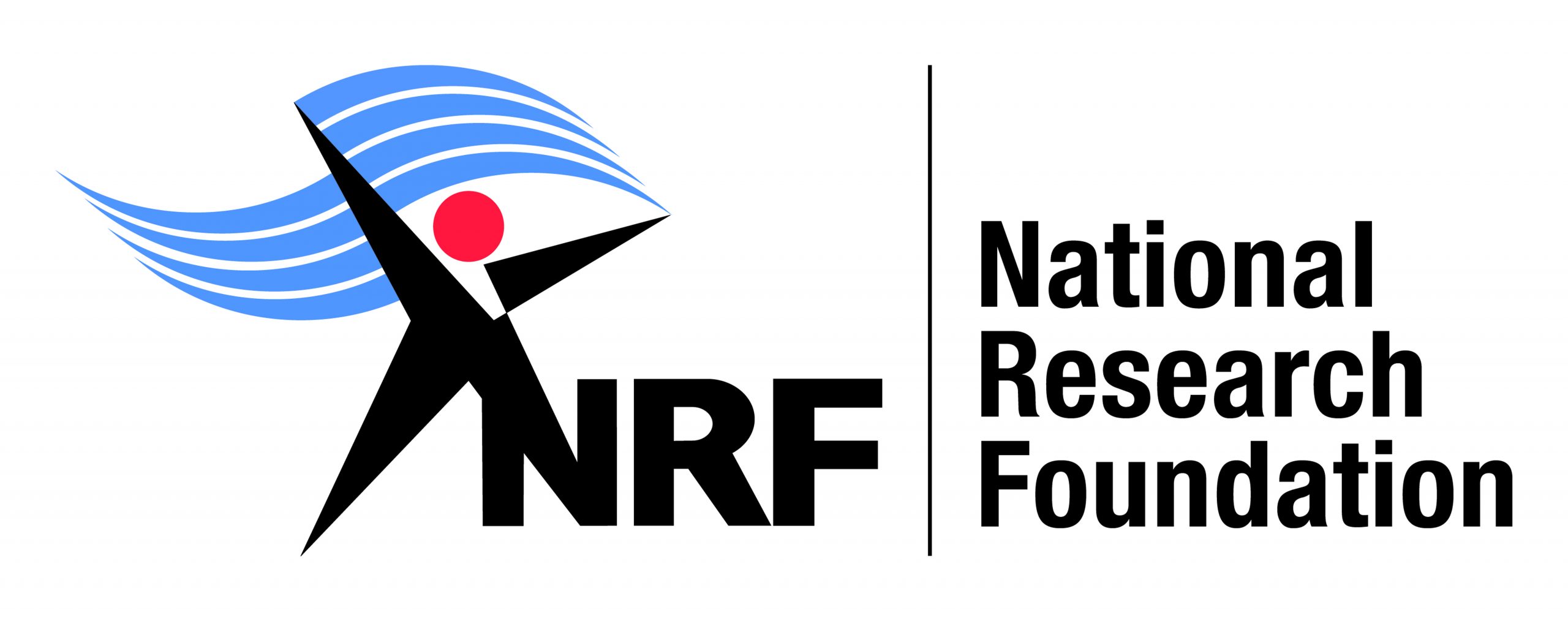 QGP Formation in Small Systems?
Signatures of QGP formation in high multiplicity pp, p / d / 3He + A
Strangeness enhancement
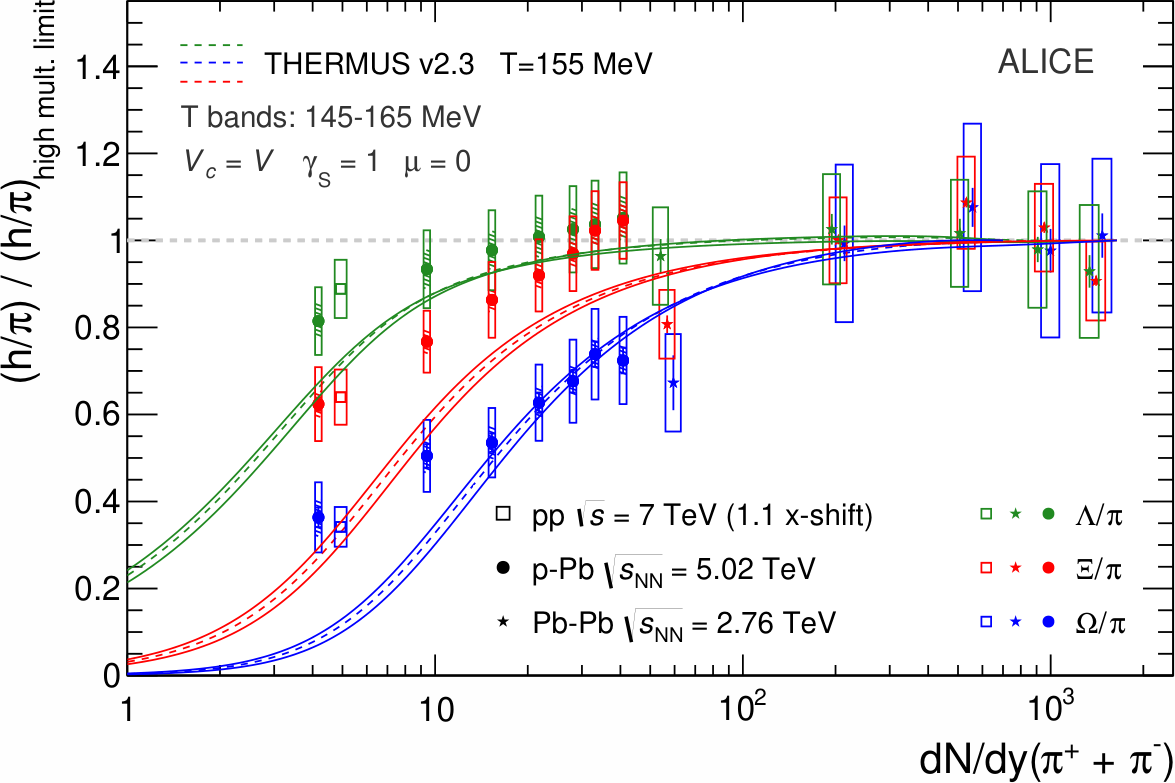 ALICE, PLB 758 (2016) 389-401
Quarkonium suppression
Elliptic flow
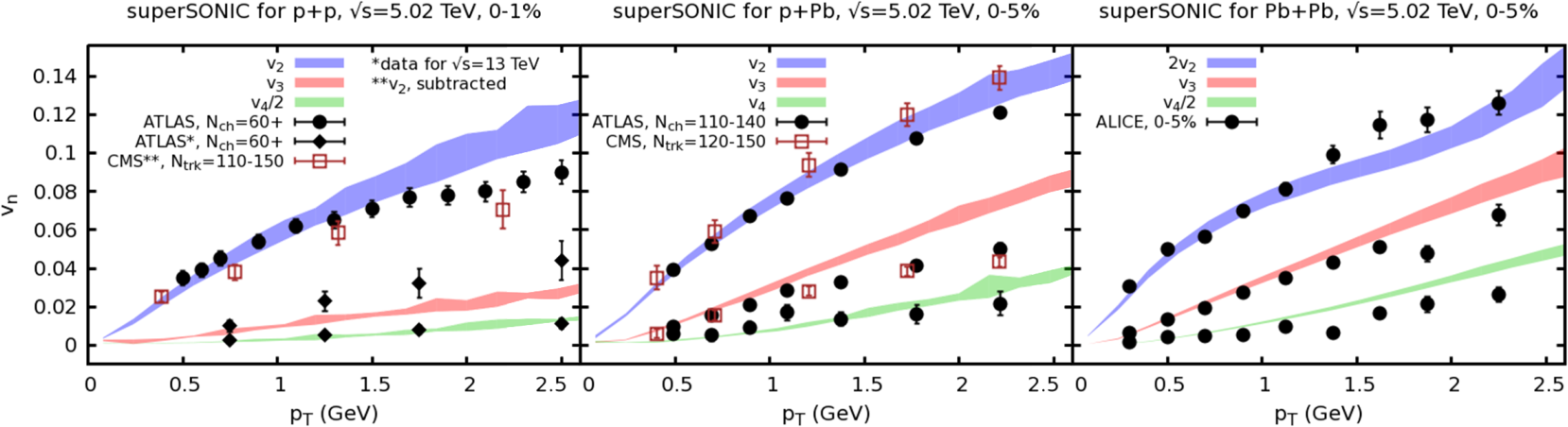 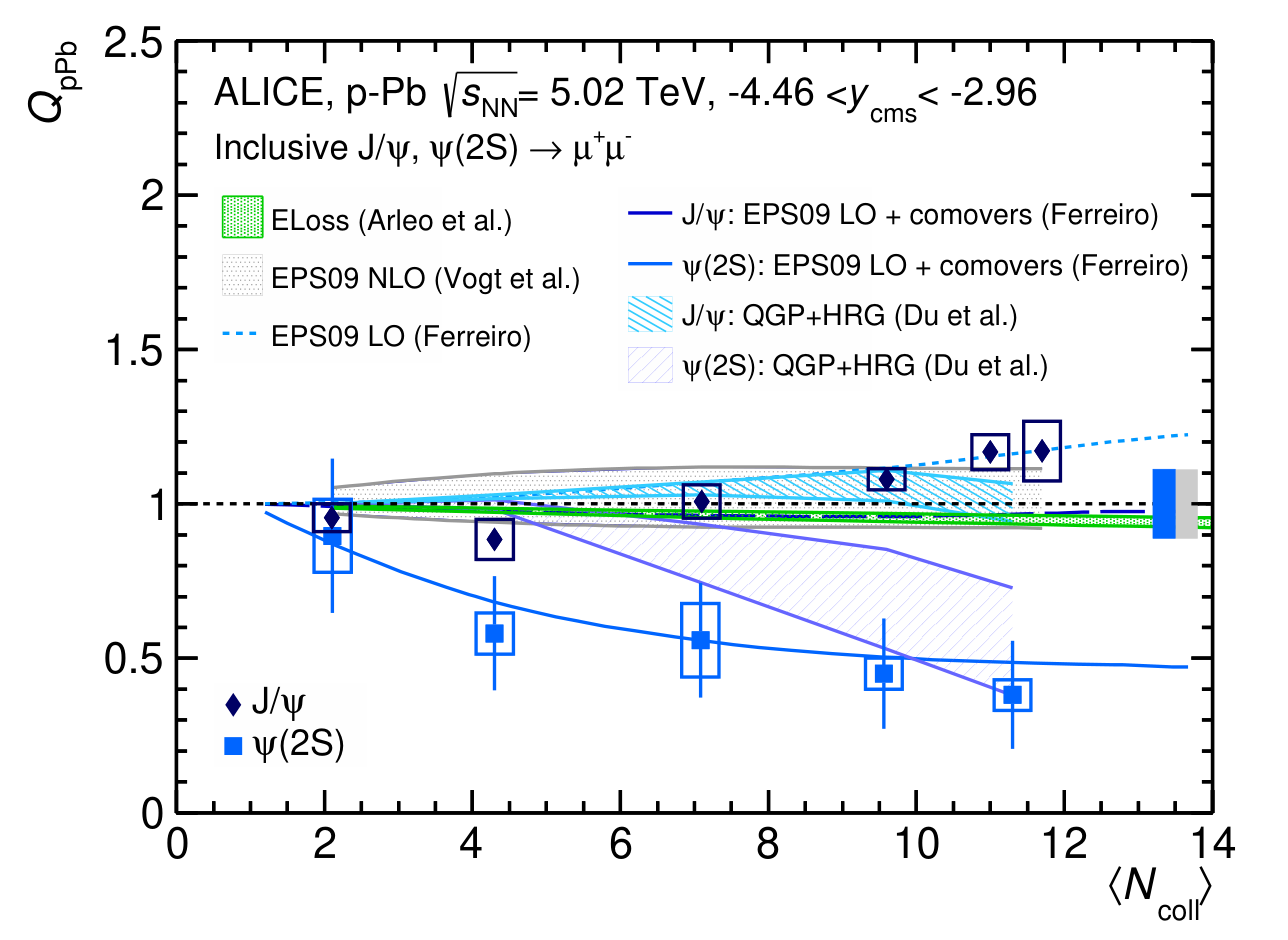 Weller et al., PLB 774 (2017) 351-356
ALICE, JHEP 06 (2016) 050
Nuclear Modification Factor
Qualitative success of pQCD energy loss models in large systems
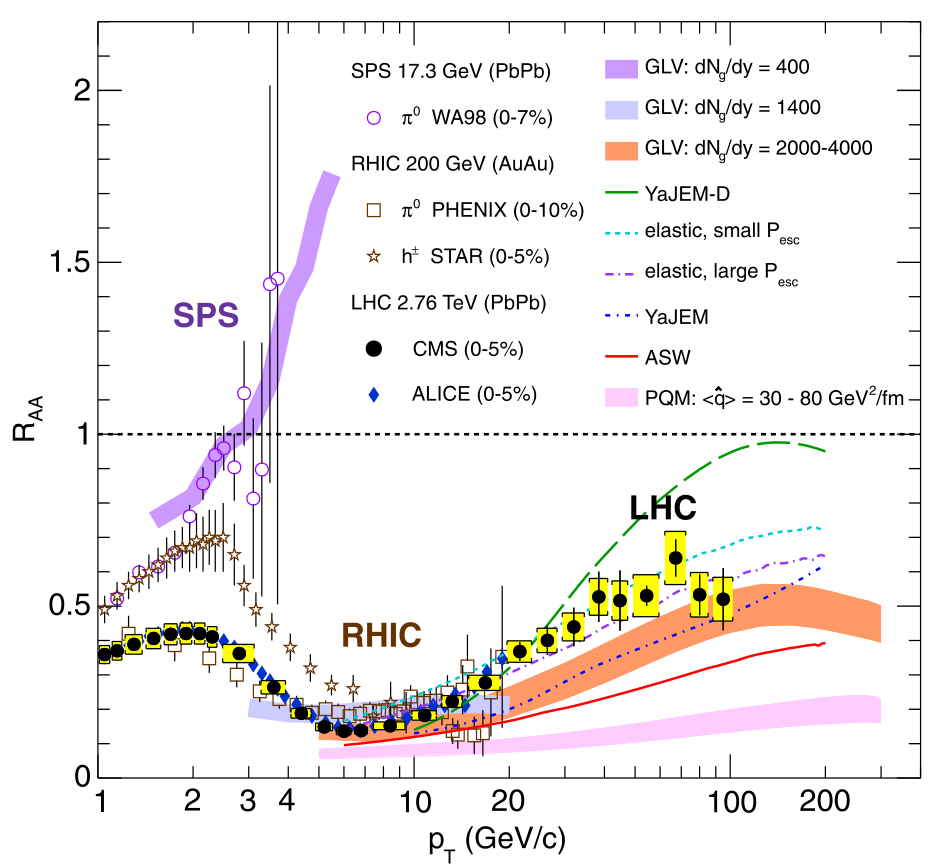 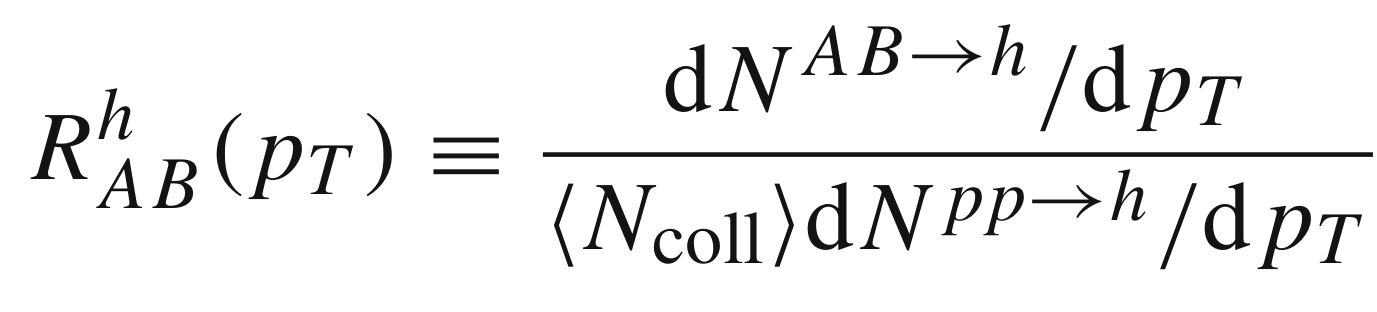 If QGP forms in small systems, then we should also see suppression?
Nuclear Modification in Small Systems
Small system suppression pattern not as clear
Direct γ
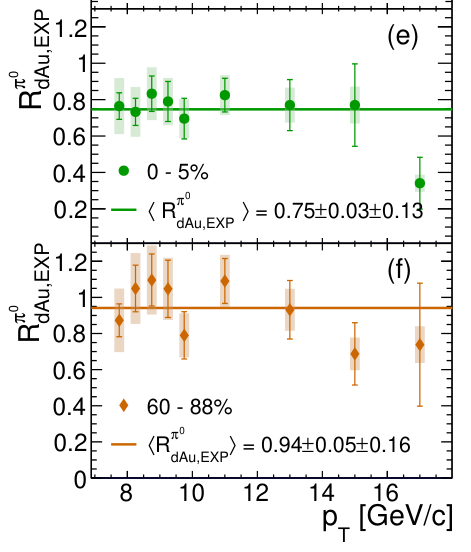 Apparent tension between RHIC and LHC suppression results?
RpA is difficult to measure due to centrality bias
No suppression!
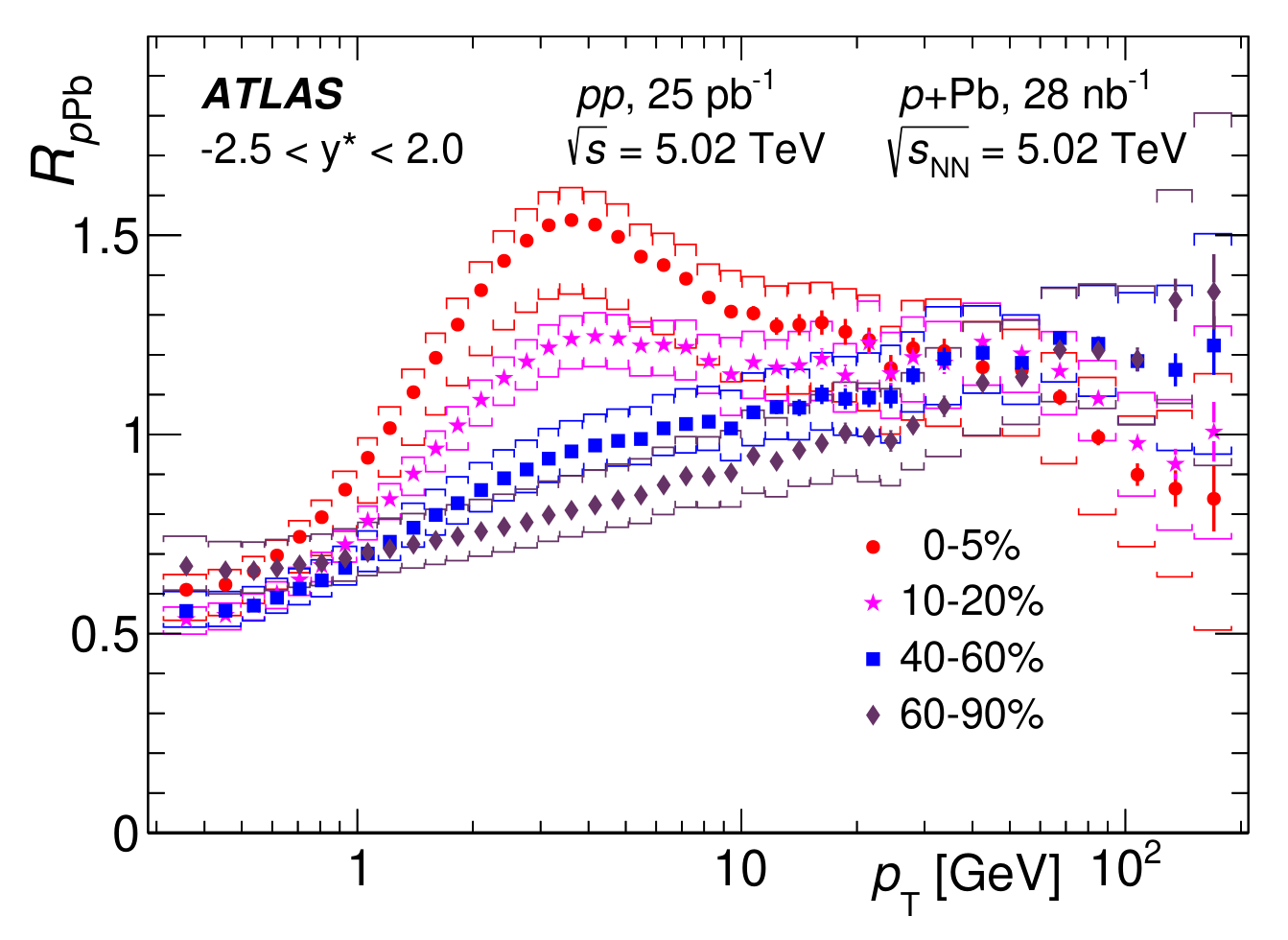 Glauber
Suppression ~0.75!
→ Theoretical input needed
ATLAS, JHEP 07 (2023) 074
PHENIX, arXiv:2303.12899 (2023)
Energy Loss Models in Small Systems
HTL, Braaten + Thoma
Theory RpA is difficult too!
Elastic
E-loss
Central limit theorem
Braaten and Thoma, PRD 44 (1991) R2625
Prethermalization E-loss is uncertain
Collision
Geometry
Bricks 
of (L, T)
Total
E-Loss
RAA
IP-Glasma 
+ Bjorken expansion
Djordjevic and Gyulassy, Nucl. Phys. A 733 (2004) 265-298
Schenke et al., PRC 102 (2020) 044905
Radiative
E-loss
DGLV, 1st order in opacity
Neglected terms ~ e− μ L
What do Small QGP’s Look Like?
Small system ⟨L⟩ ~ 1 fm comparable to peripheral AA
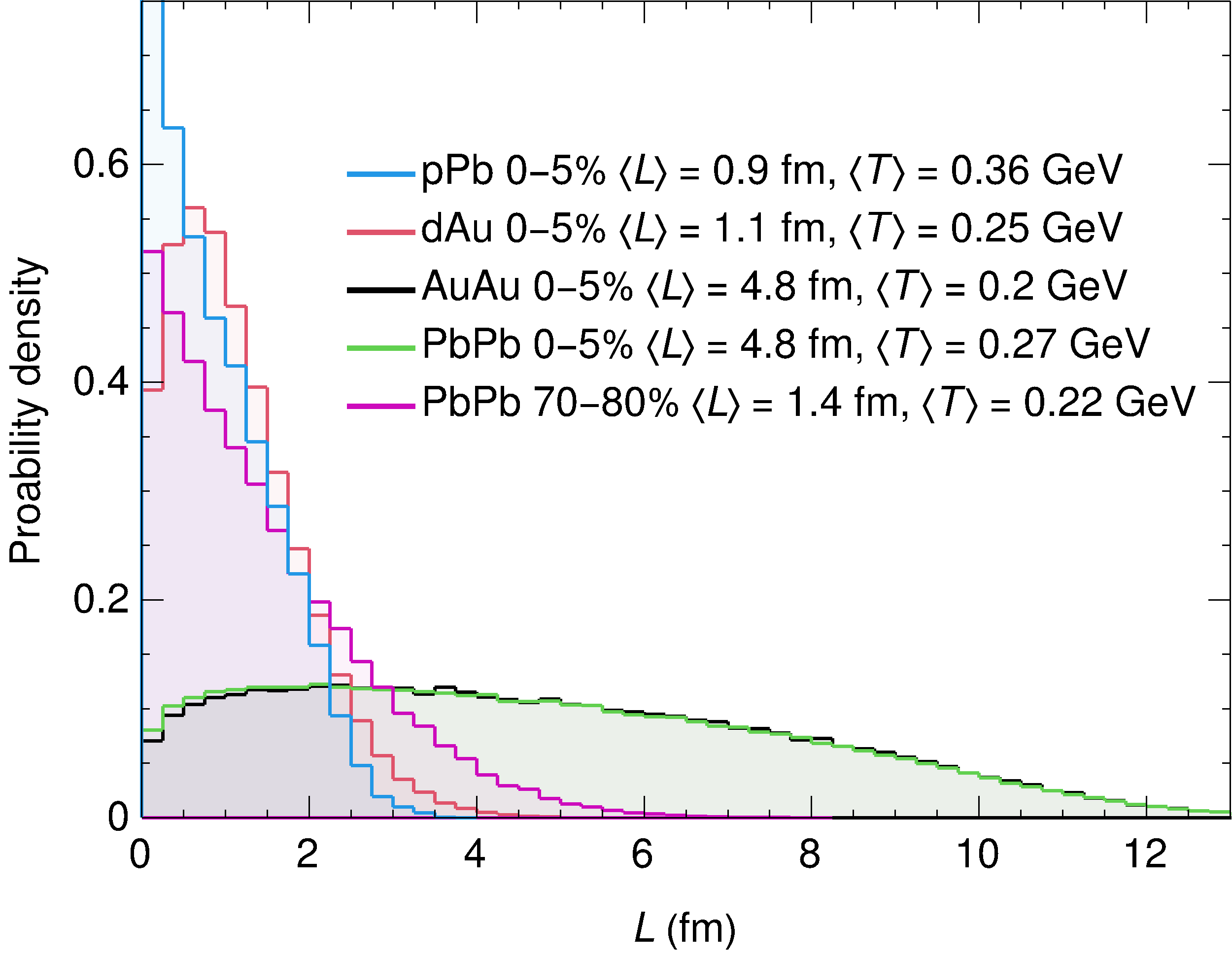 Small systems have L/λ ∼ 1
Central limit theorem inapplicable (elastic)
Multiple soft scatter approaches inapplicable
Large systems have L/λ ∼ 5
Central limit theorem still dubious?
Energy Loss Models in Small Systems
Elastic
E-loss
HTL, Braaten + Thoma
Central limit theorem
Prethermalization E-loss uncertain
Collision
Geometry
Bricks 
of (L, T)
Total
E-Loss
RAA
IP-Glasma 
+ Bjorken expansion
Radiative
E-loss
DGLV, 1st order in opacity
Neglected terms ~ e− μ L
Short pathlength (SPL) Corr. to DGLV
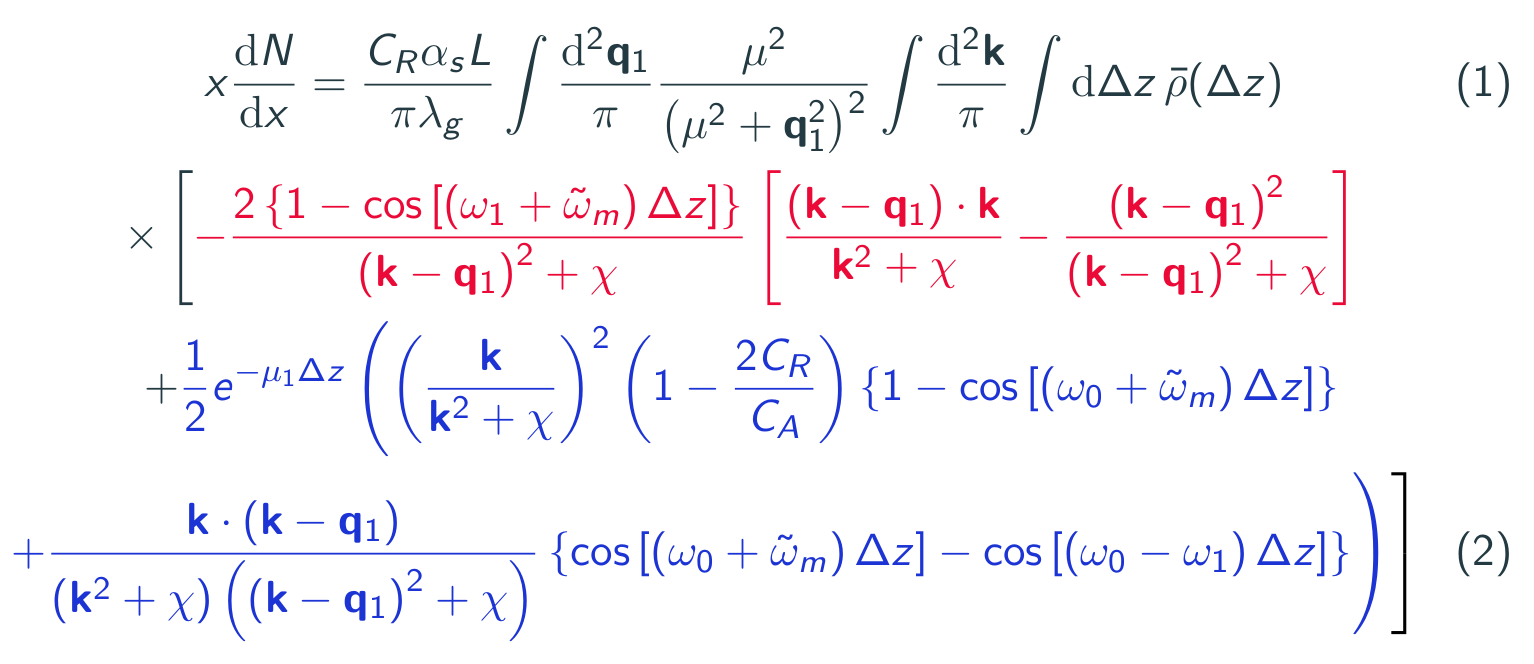 DGLV 1st order in opacity
Djordjevic and Gyulassy, Nucl. Phys. A 733 (2004) 265-298
Suppressed for large L
SPL corr.
Kolbe & Horowitz, PRC 100 (2019) 024913
Breaking of colour triviality 
→ we’ll see this can lead to excessively large corr. for gluons!
Numerics of the Short Pathlength Corr.
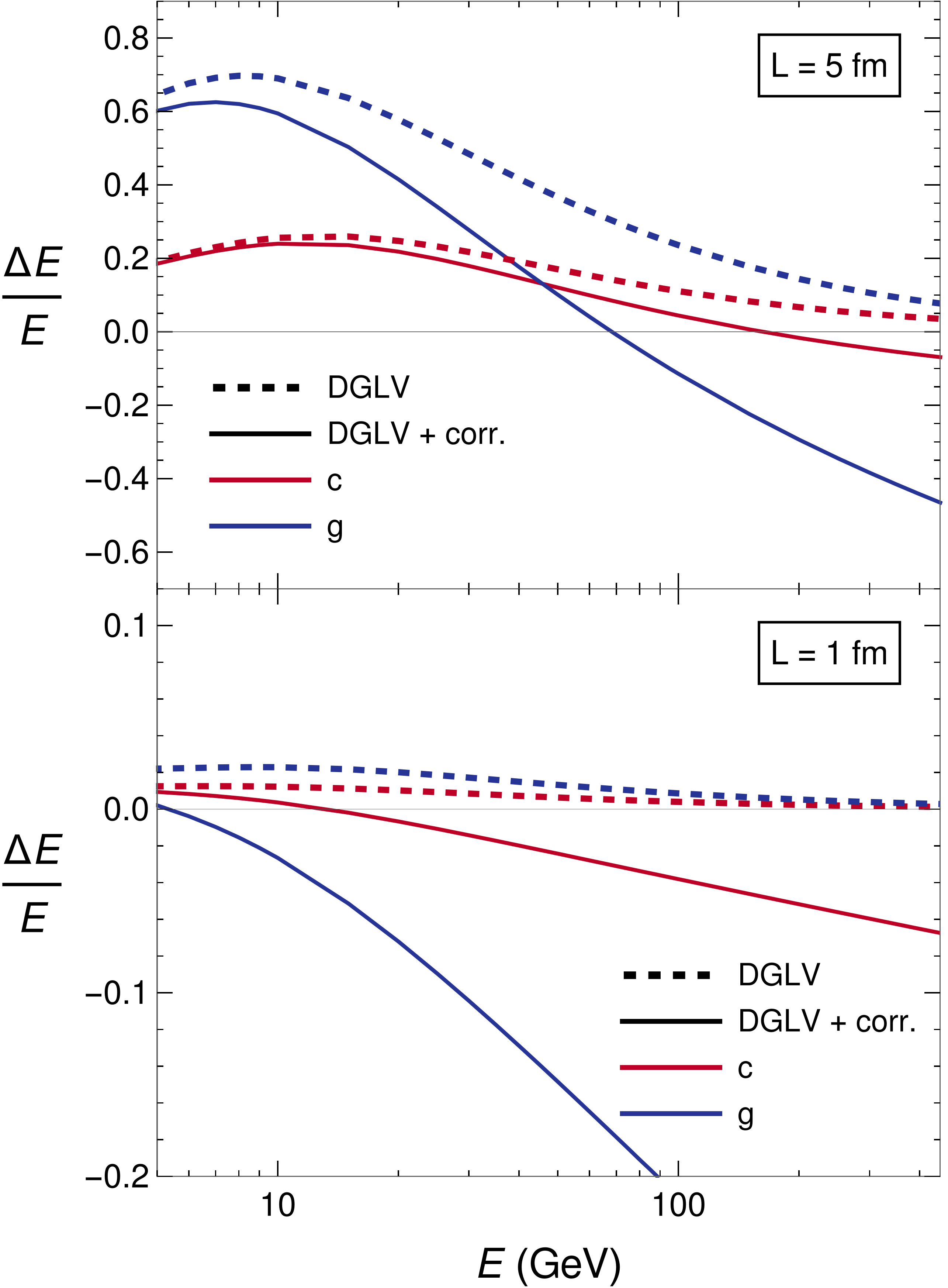 We see the SPL correction:
Decreases as a function of L
much larger for gluons cf quarks
Can lead to negative energy loss
Grows as a function of
Energy Loss Models in Small Systems
Elastic
E-loss
HTL, Braaten + Thoma
Central limit theorem
Prethermalization E-loss uncertain
Collision
Geometry
Bricks 
of (L, T)
Total
E-Loss
RAA
IP-Glasma 
+ Bjorken expansion
Radiative
E-loss
DGLV, 1st order in opacity
Neglected terms ~ e− μ L
Central Limit Theorem in Elastic E-loss
How important is central limit theorem in the elastic energy loss?
We compare:
1) HTL result with Poisson distribution (Poisson HTL)
2) HTL result with Gaussian distribution (Gaussian HTL)
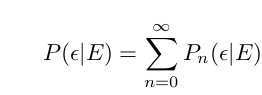 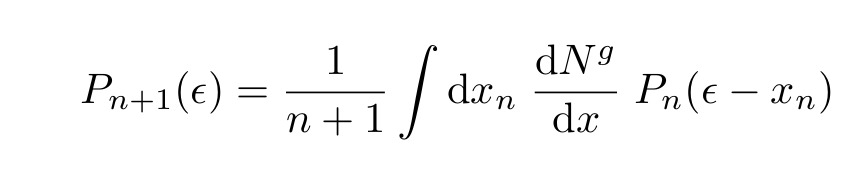 (Fluctuation Dissipation Thrm)
Elastic Energy Loss
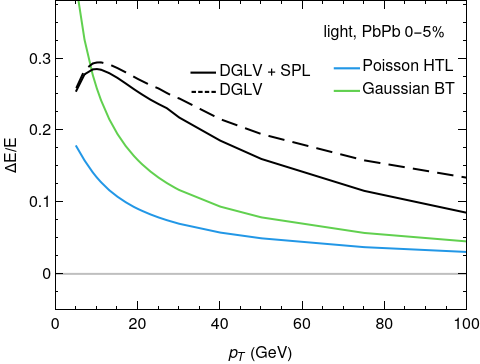 Uncertainty in the elastic energy loss relating to applying HTL vs Gaussian propagators
We compare two extremes to capture this uncertainty:
 Gaussian BT – combination of vacuum and HTL propagators Braaten and Thoma, Phys. Rev. D 44 (1991) R2625
Poisson HTL – HTL only propagators Wicks, PhD thesis (2008)
Generically in HIC radiative E-loss > elastic E-loss
Heavy Flavour Suppression in PbPb
Low pt is sensitive to choice of elastic energy loss (HTL vs vacuum propagators)
Gaussian approximation ~ full Poisson result for all pt (blue vs red)
Short pathlength correction to radiative E-loss is small
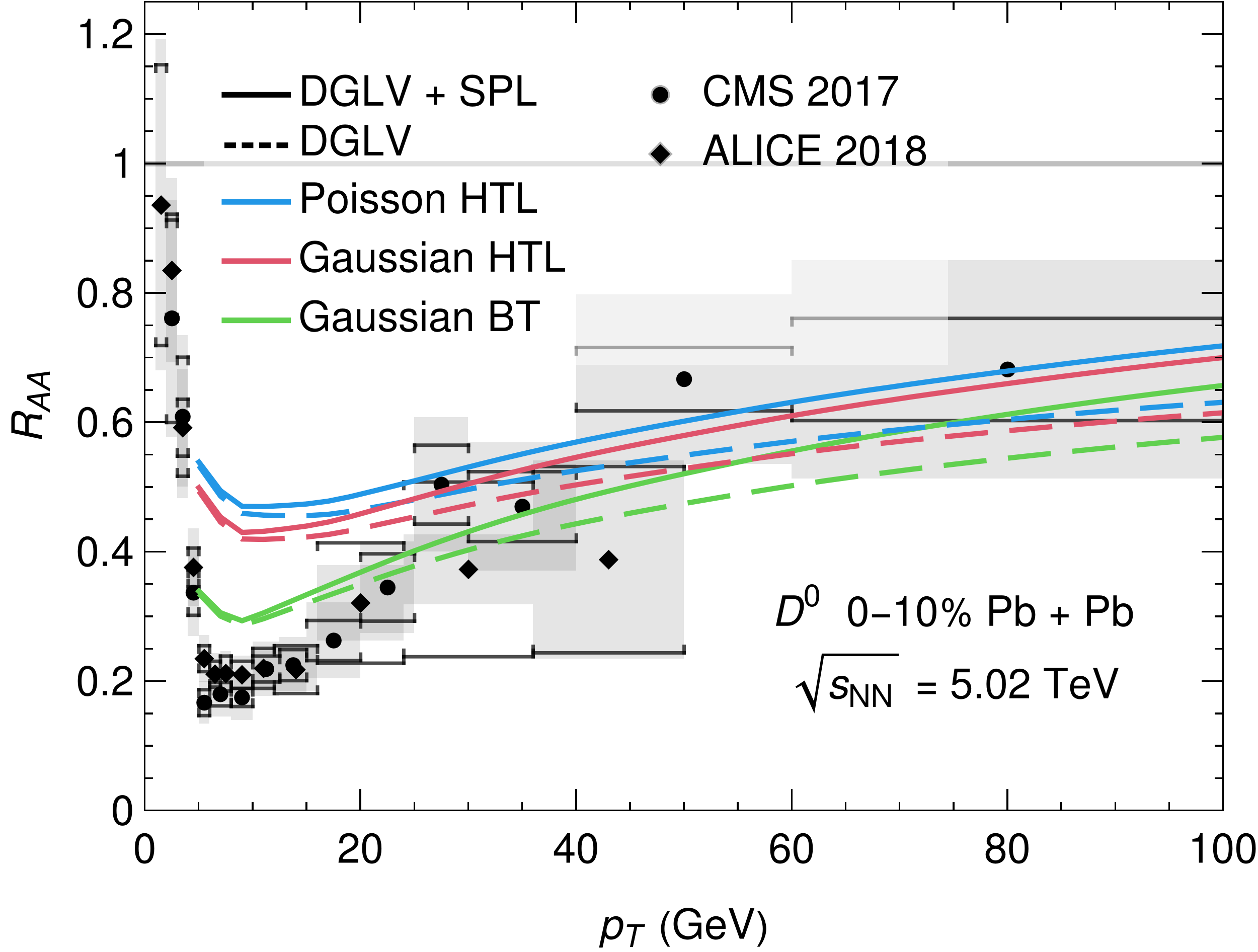 Light Flavour Suppression in PbPb
Gaussian ~ Poisson for all pt
Low-mid pt results sensitive to choice of elastic E-loss kernel
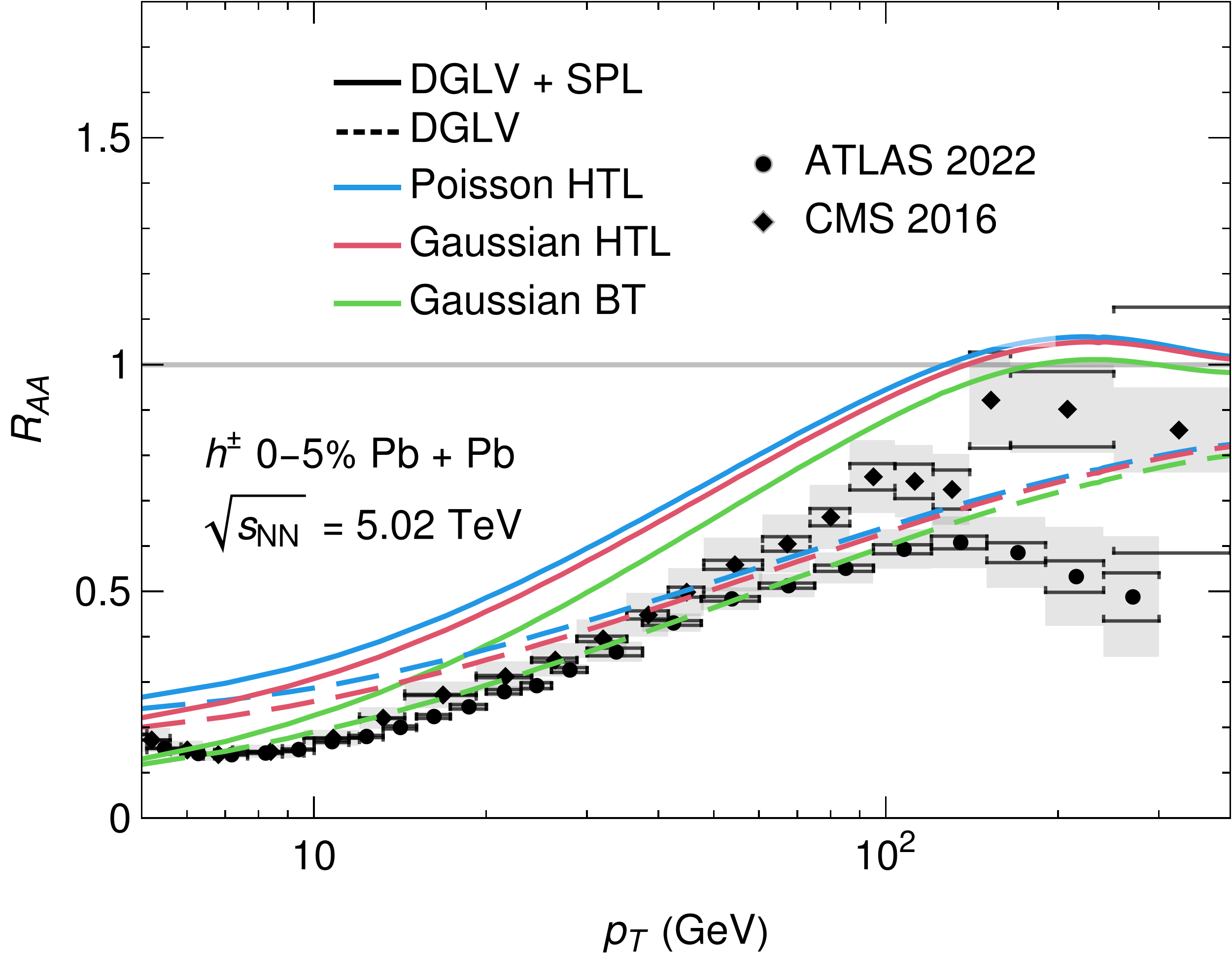 SPL corr. has a large effect,  which may contribute to fast pion RAA rise in pT  
Turnover can be understood as crossover from gluons to light quark dominated spectra
Light Flavour Suppression in AuAu
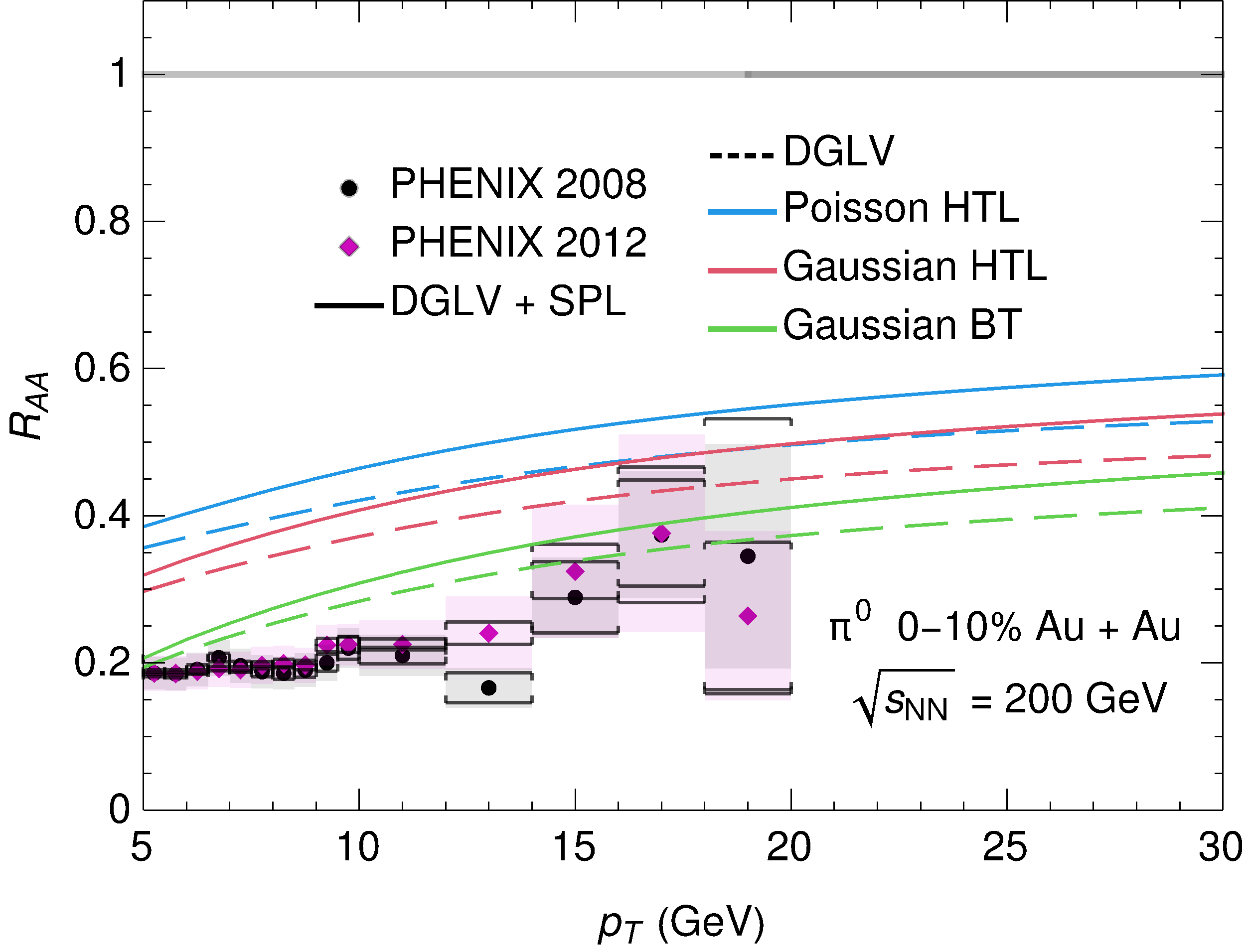 More sensitive to HTL vs BT elastic energy loss than PbPb, ~100% effect!
Poisson vs Gaussian is O(10-25%) effect size
Heavy Flavour Suppression in pPb
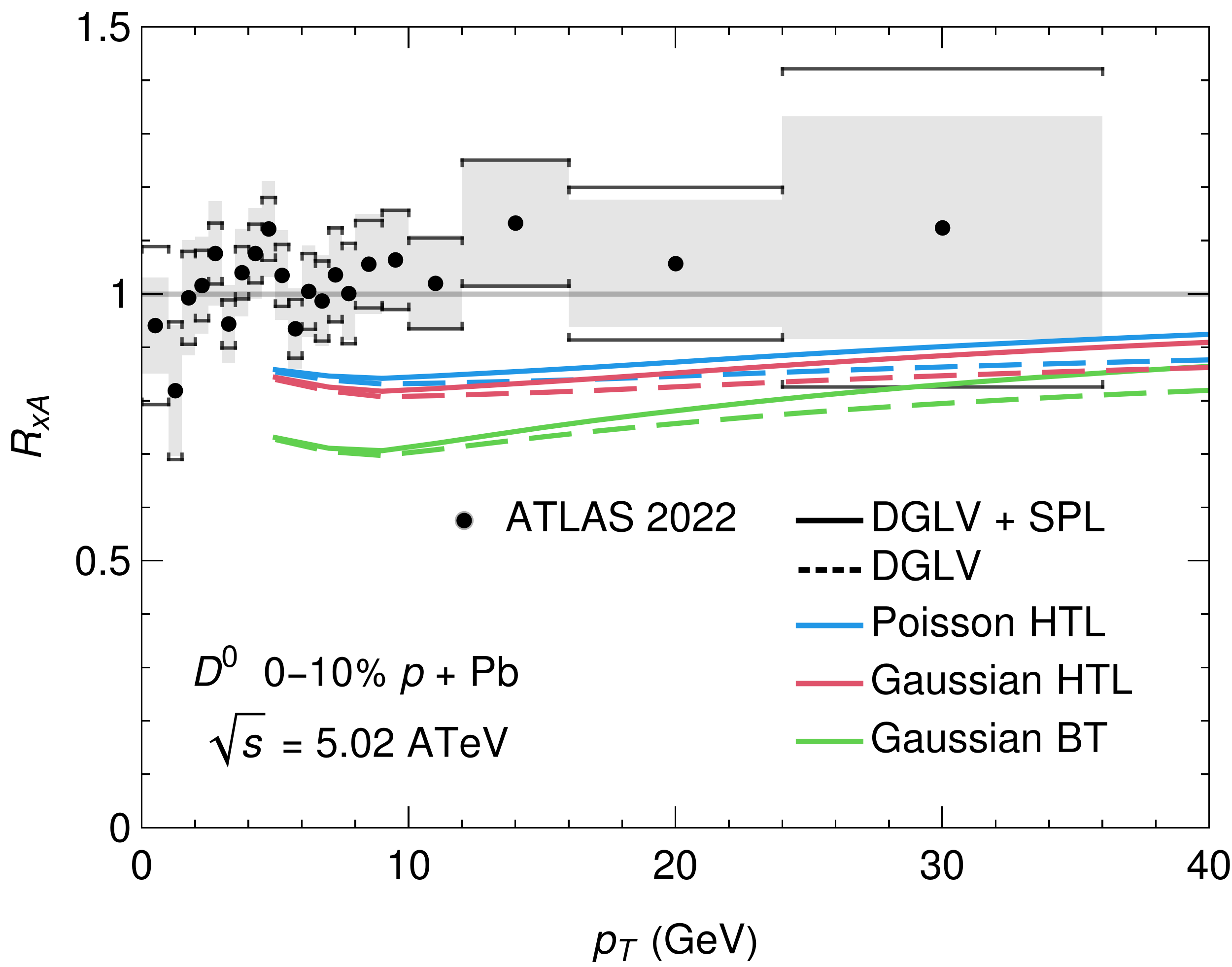 Gaussian RAA ~ Poisson RAA ; Surprising since CLT should not be valid
 Extremely sensitive to elastic energy loss model (x2 suppression)
Light Flavour Suppression in pPb and dAu
dAu
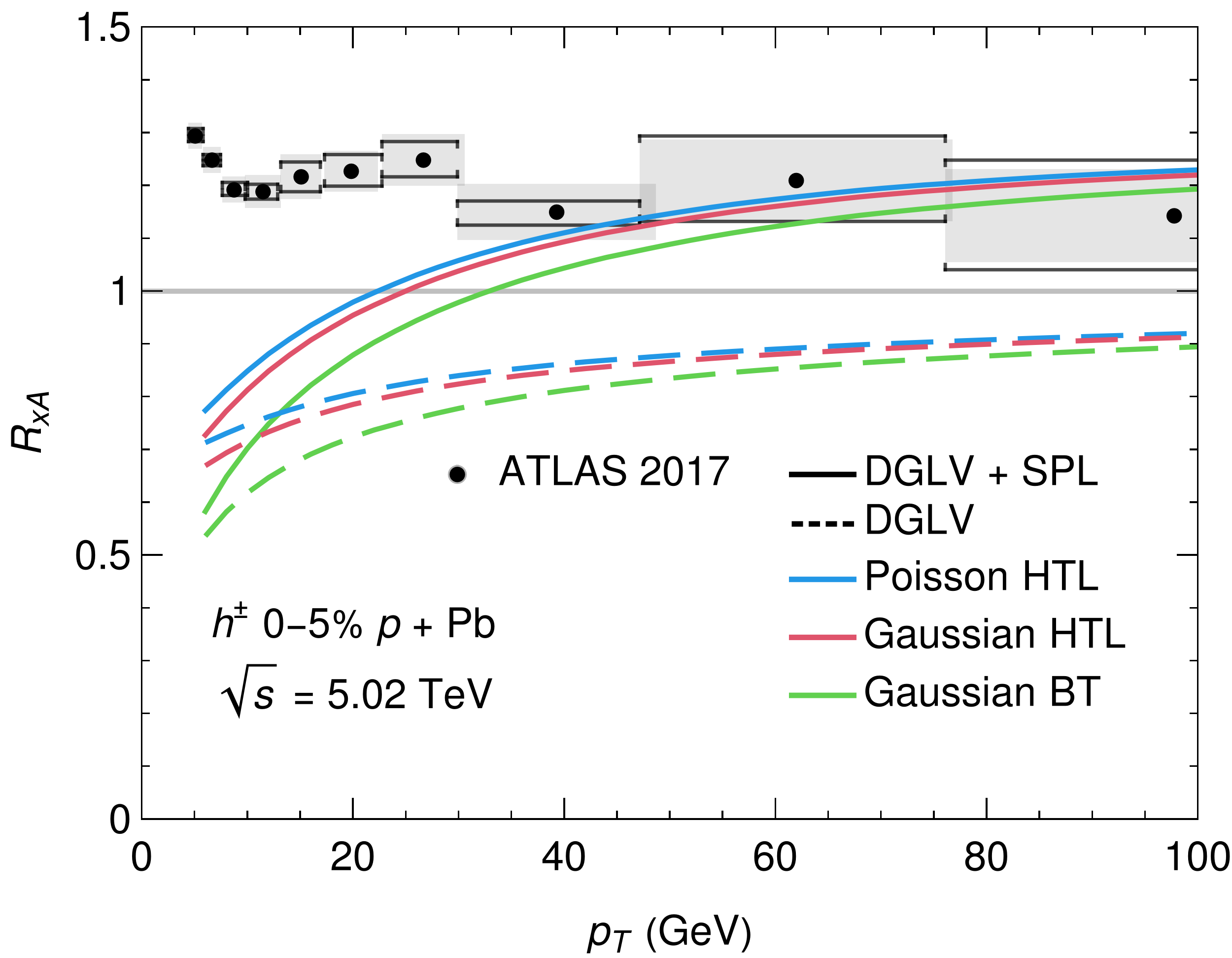 pPb
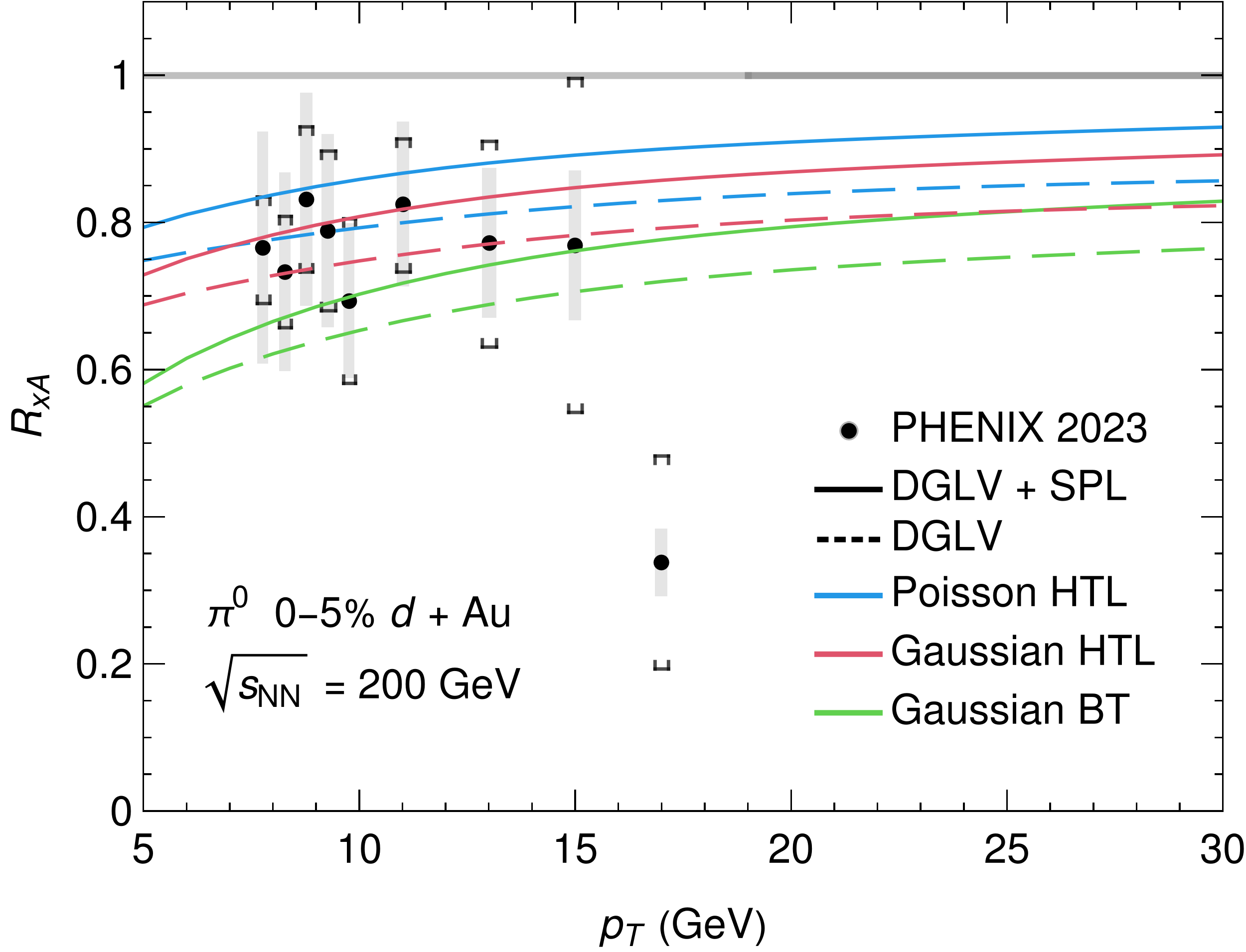 High pT RAA qualitatively consistent with SPL result, but low pT dramatically inconsistent
Models qualitatively consistent with data in dAu
Gaussian ~ Poisson?
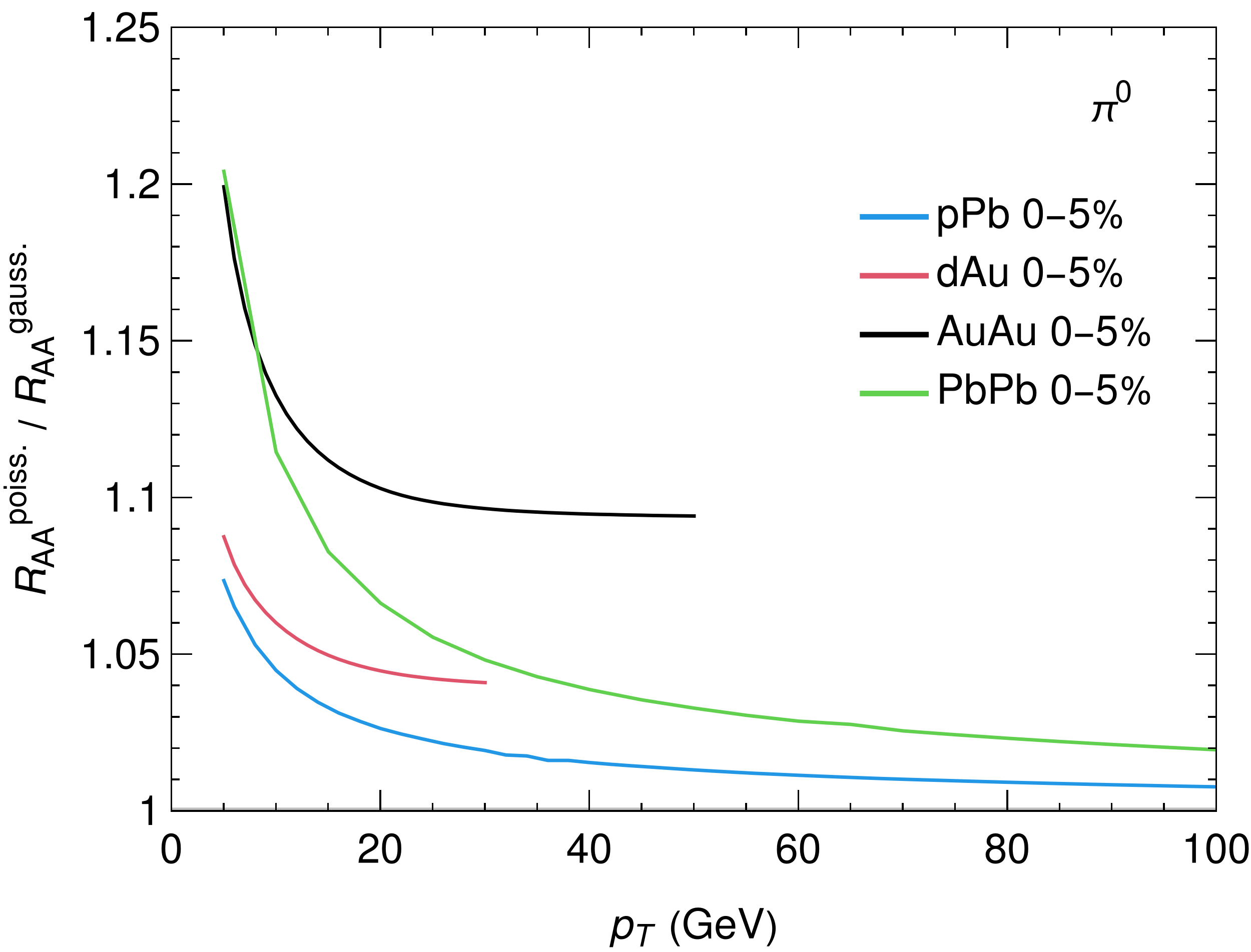 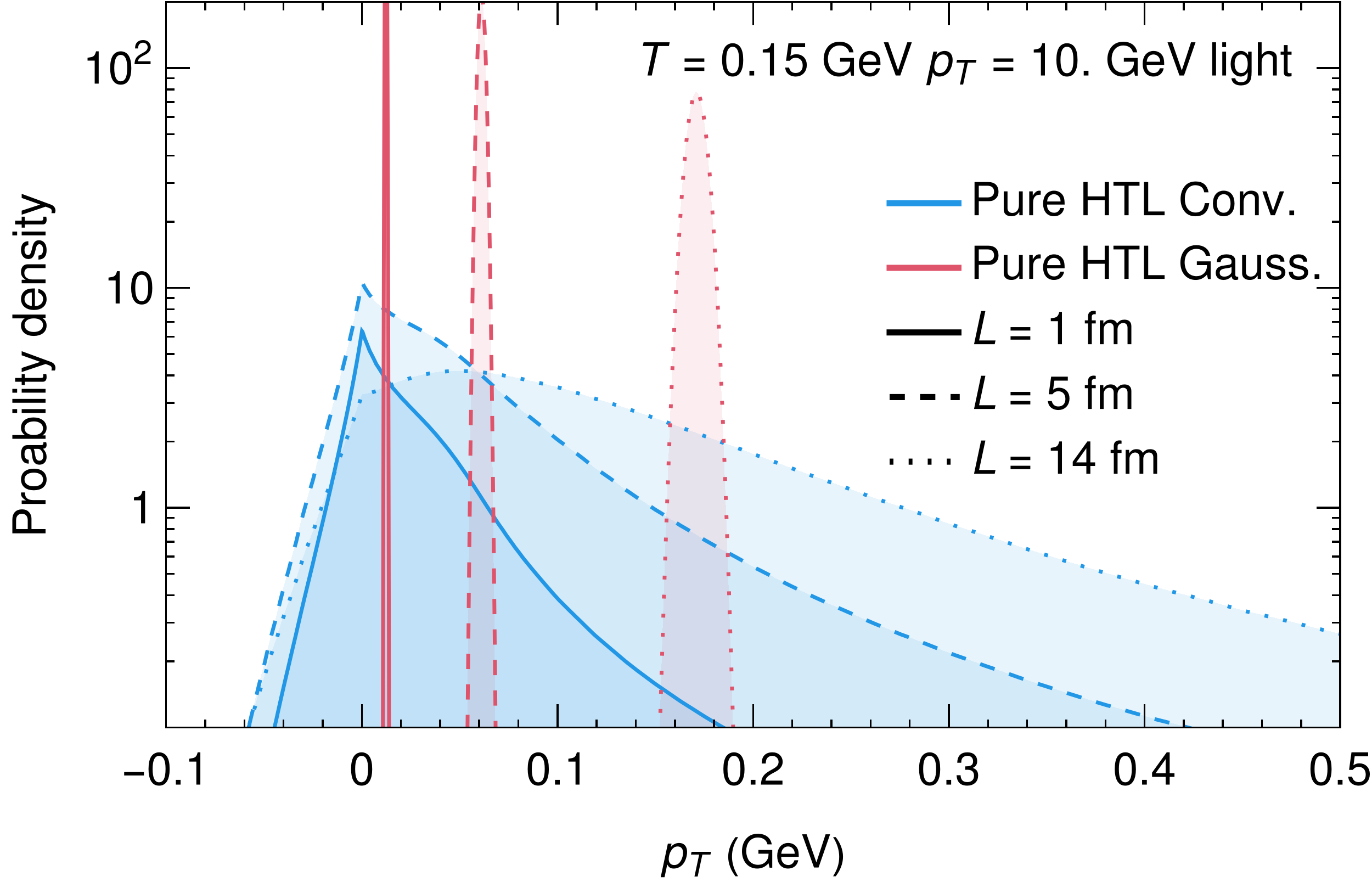 Opposite ordering than expected according to CLT?
Strong
Gaussian distribution not a good fit for either small or large systems
→ Why is Gaussian RAA  ~ Poisson
Why is Gaussian ~ Poisson?
One can show that:
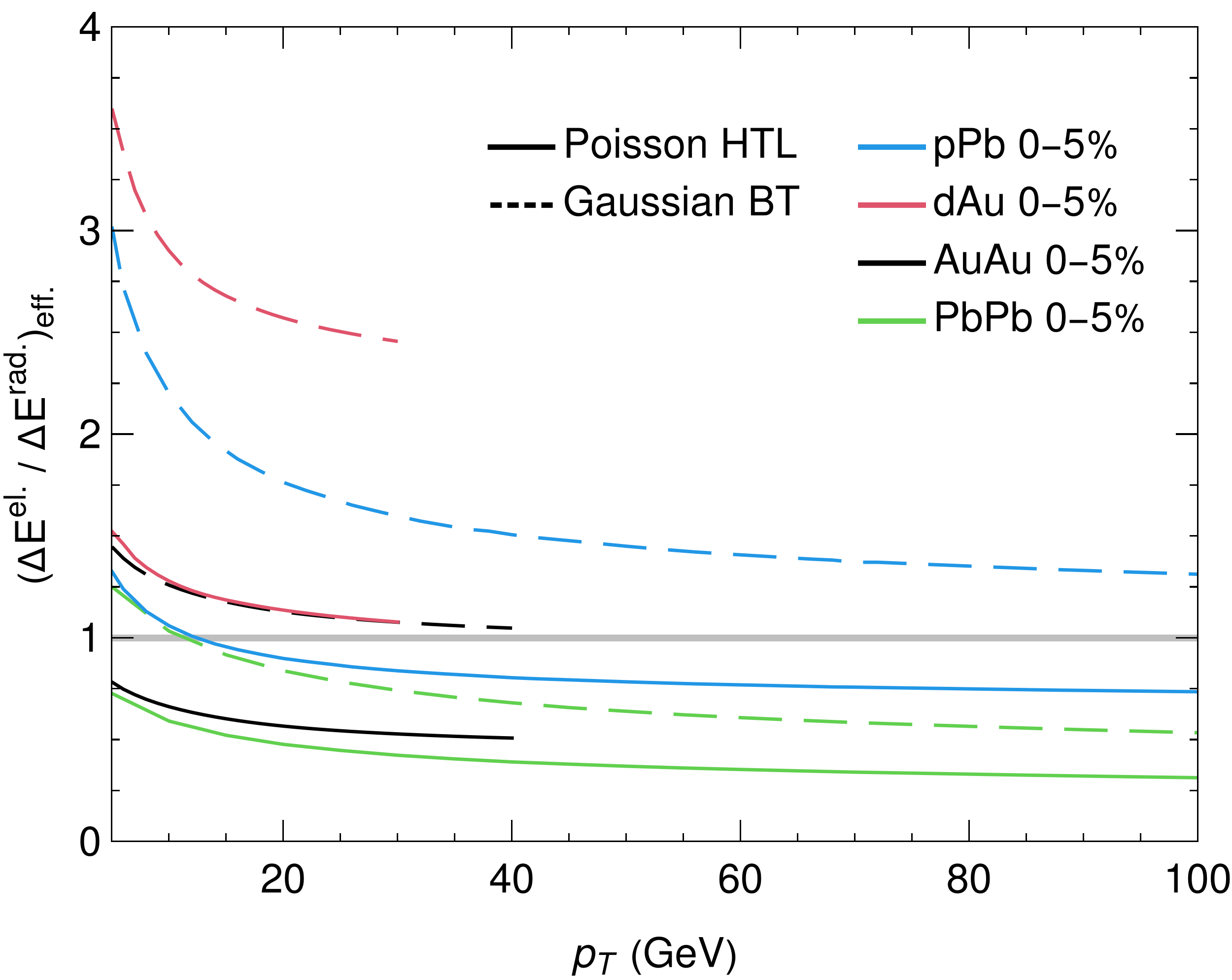 1) In small systems: small energy loss ⇒ RAA depends mostly on average energy loss
2) In large systems: elastic energy loss small fraction compared to radiative energy loss
Preliminary results!
We want to understand:
Do different elastic/radiative energy loss models → different signatures in energy loss?
Can one simultaneously describe suppression (or lack thereof) in small and large systems?
→ Fit αs on a per model basis
Global α-Fitted Results at RHIC
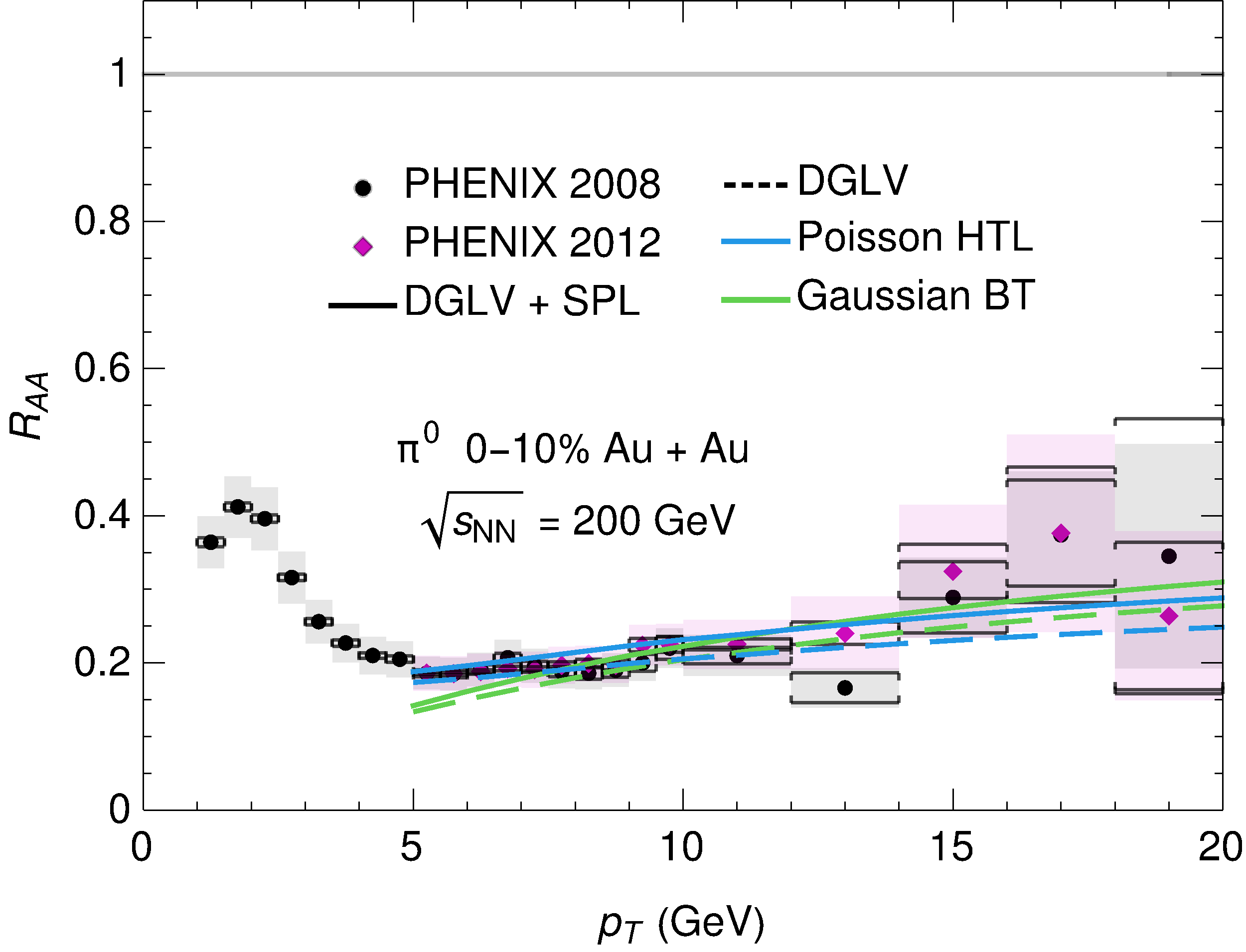 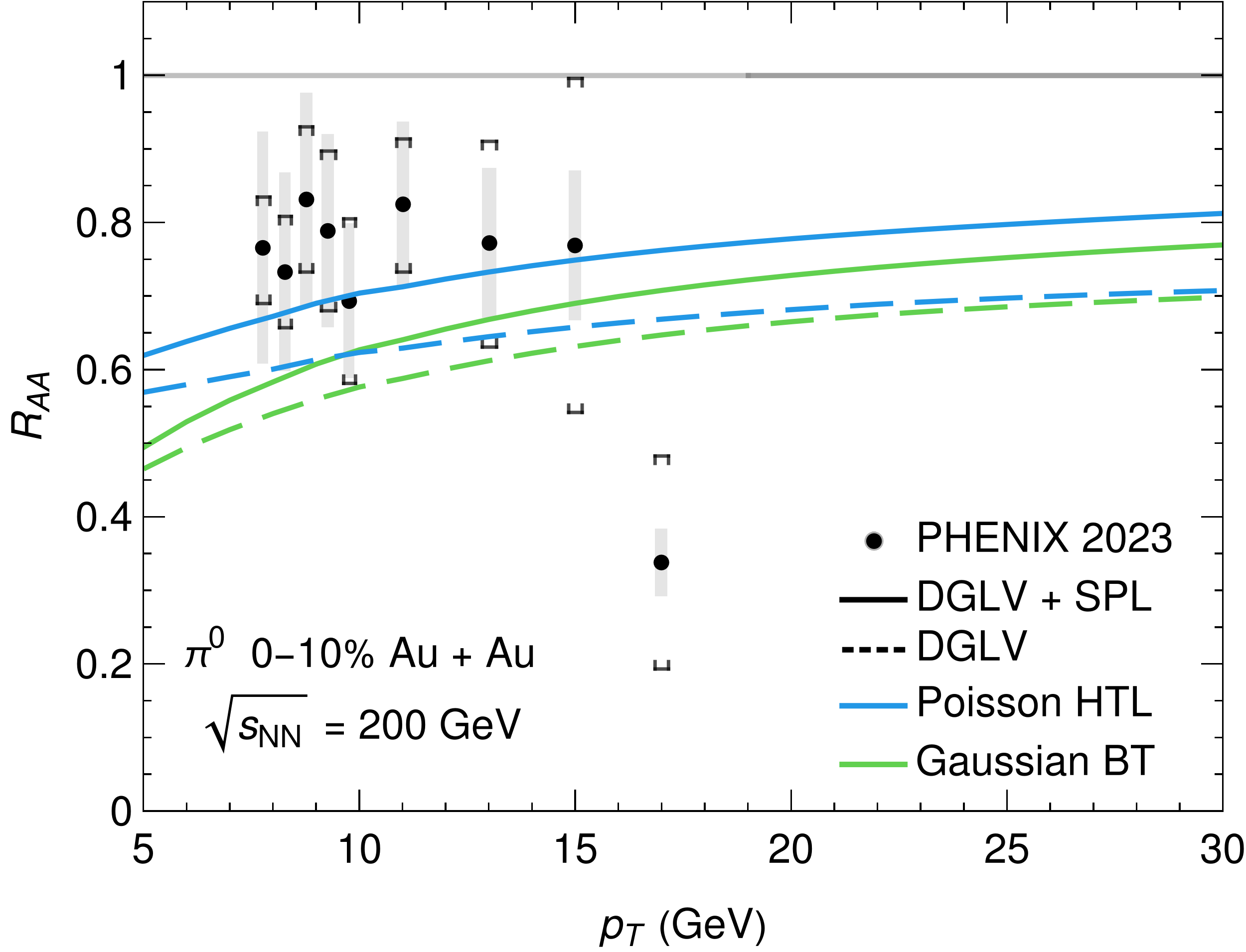 All models can fit both small and large systems, but HTL closer to data
Very different αs required for different models
Global α-Fitted Results at the LHC (heavy)
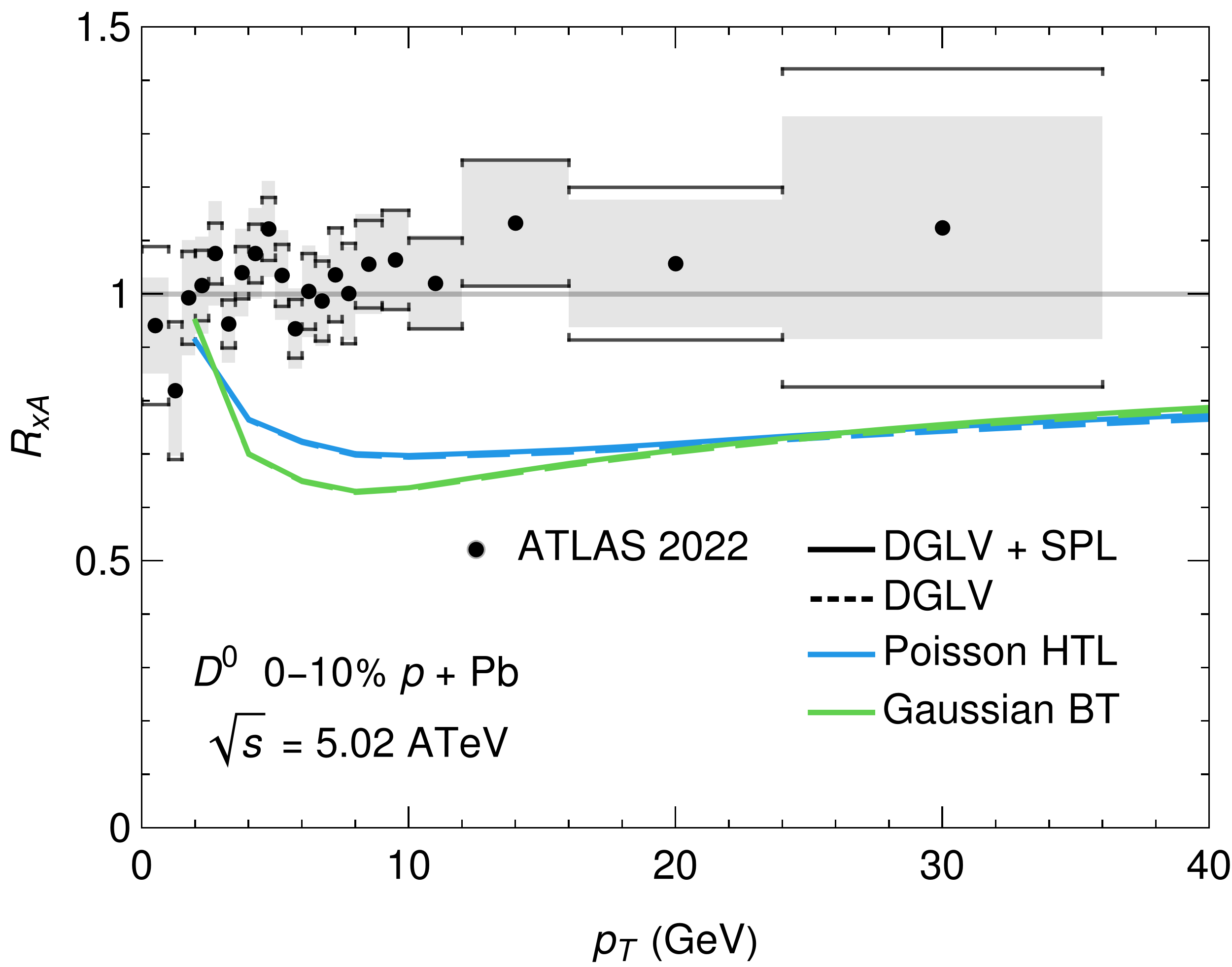 Preliminary
Preliminary
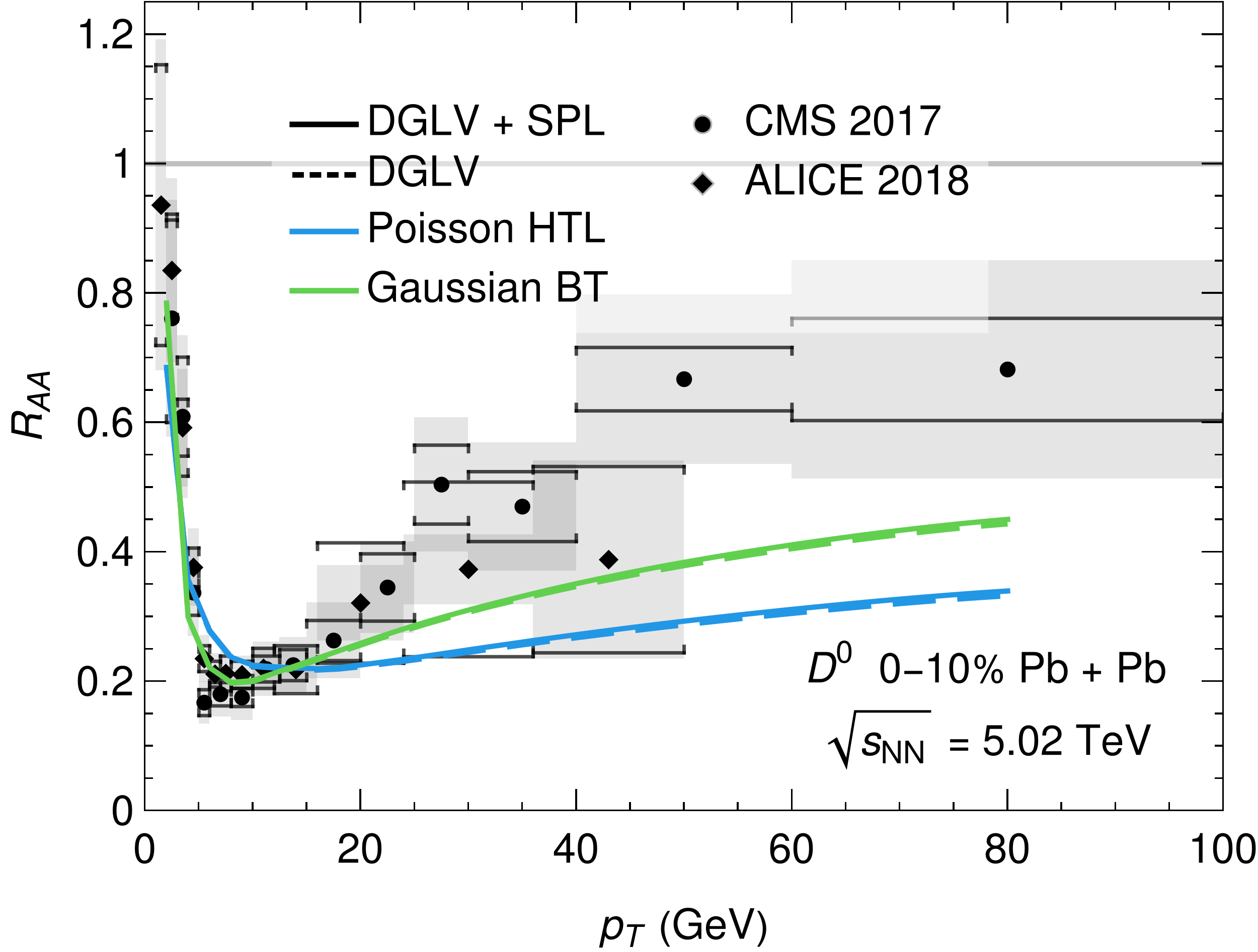 Heavy flavour RAA is especially sensitive to elastic energy loss choice
All data over suppressed, especially small systems
Global α-Fitted Results at the LHC (light)
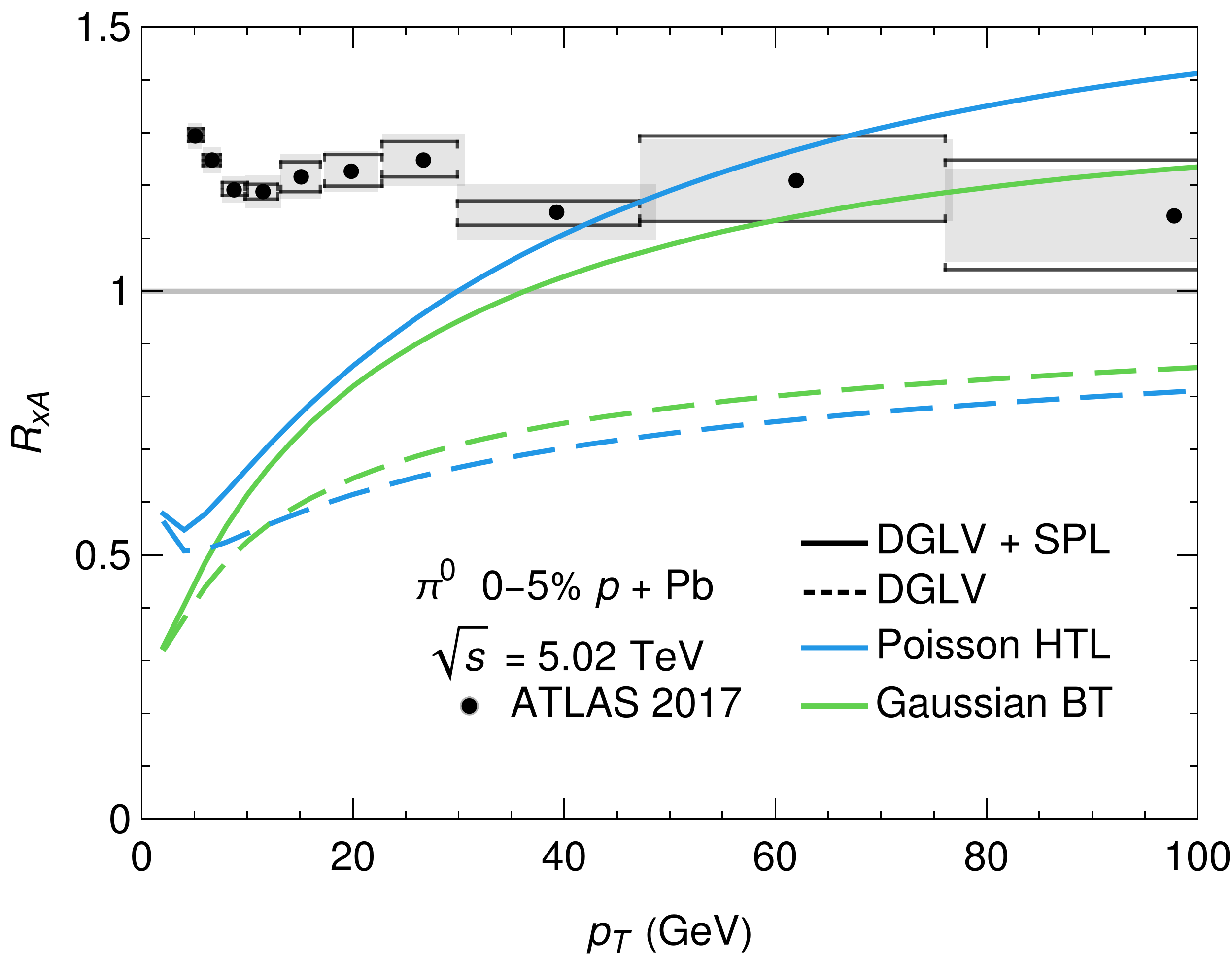 Preliminary
Preliminary
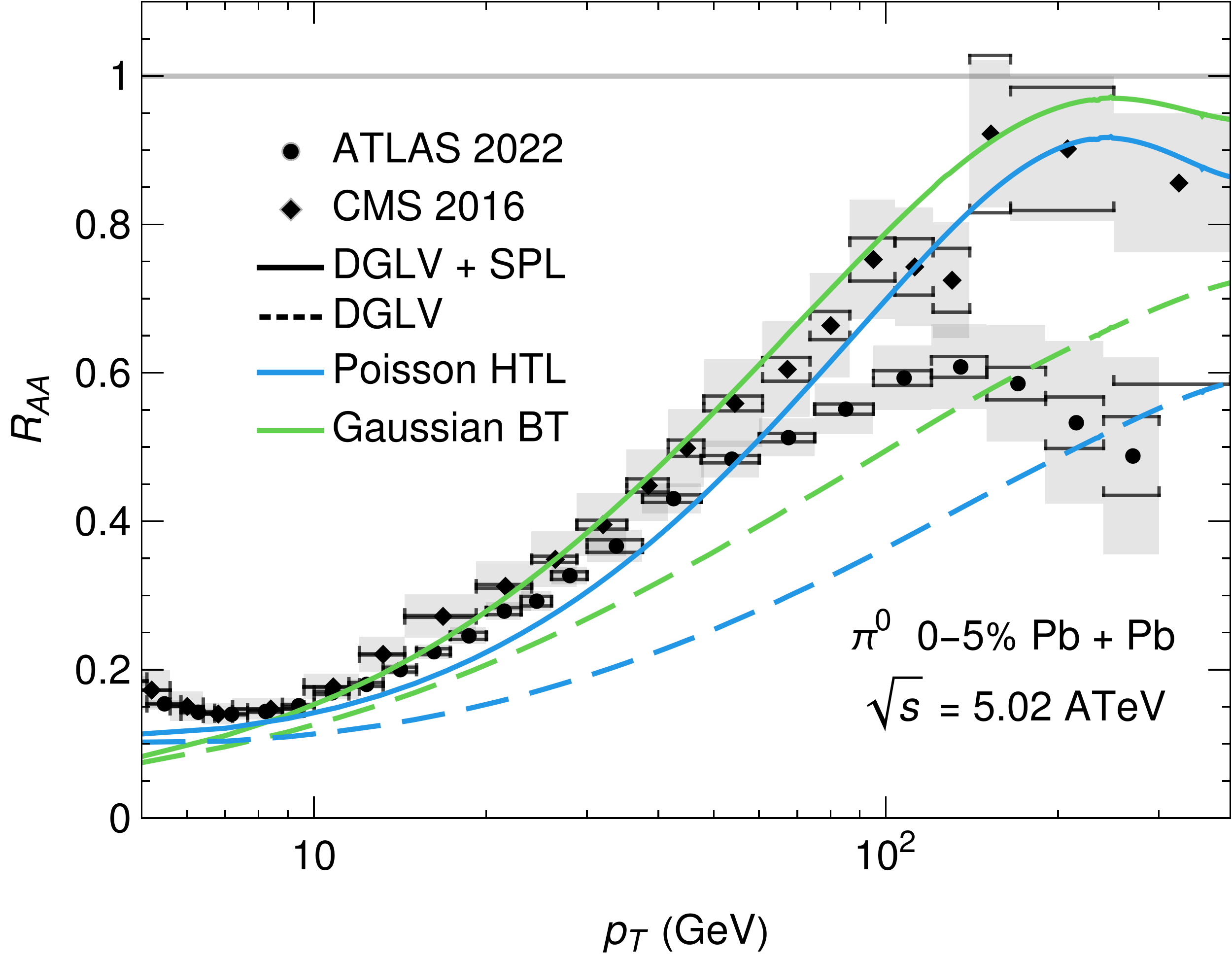 Too good to be true? No space for running coupling effects
Over-suppressed in pPb with DGLV, qualitative agreement at high pt with SPL
Summary
dAu
RAA largely independent of distribution used for elastic energy loss
More sensitive at low √s, low pT  and large systems
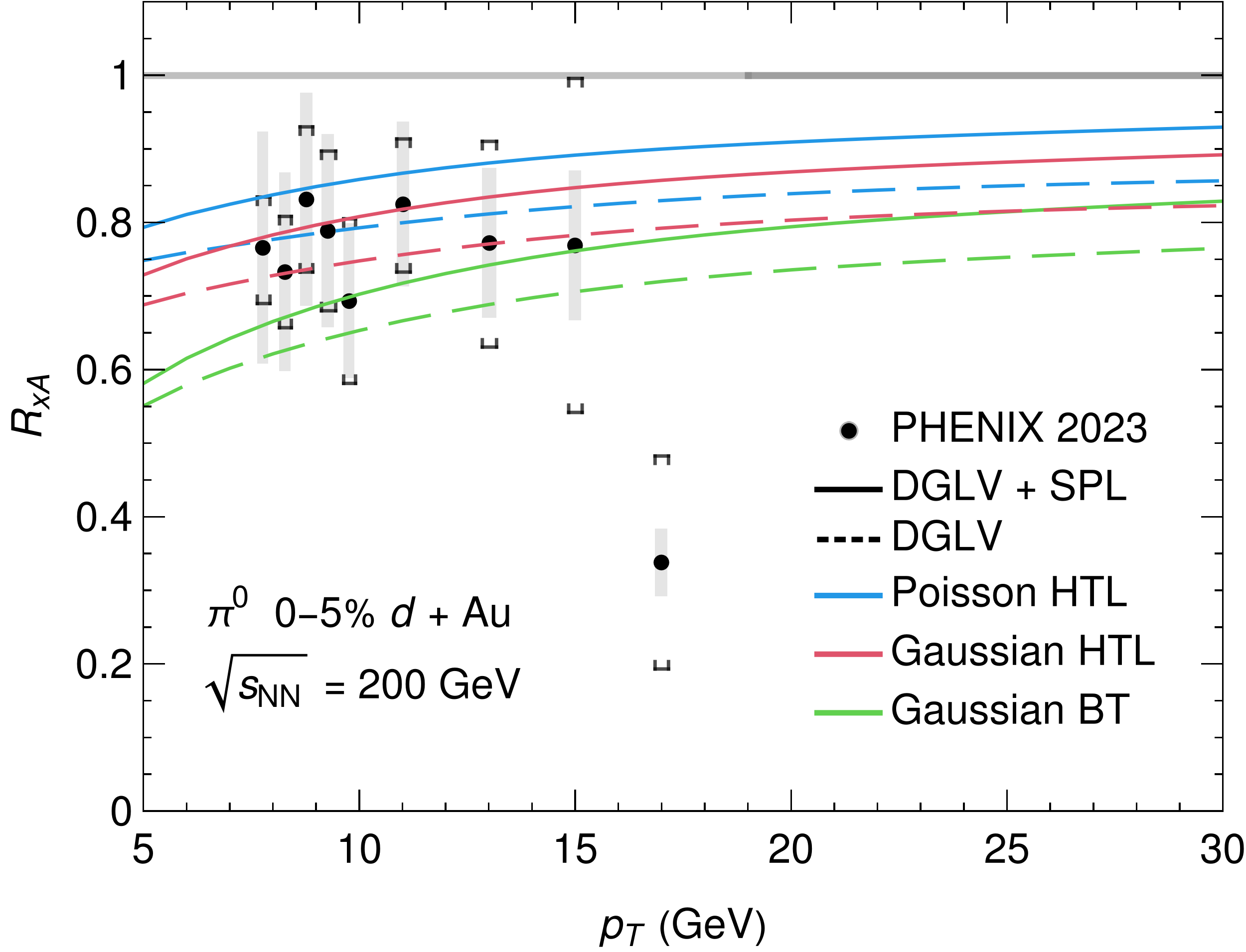 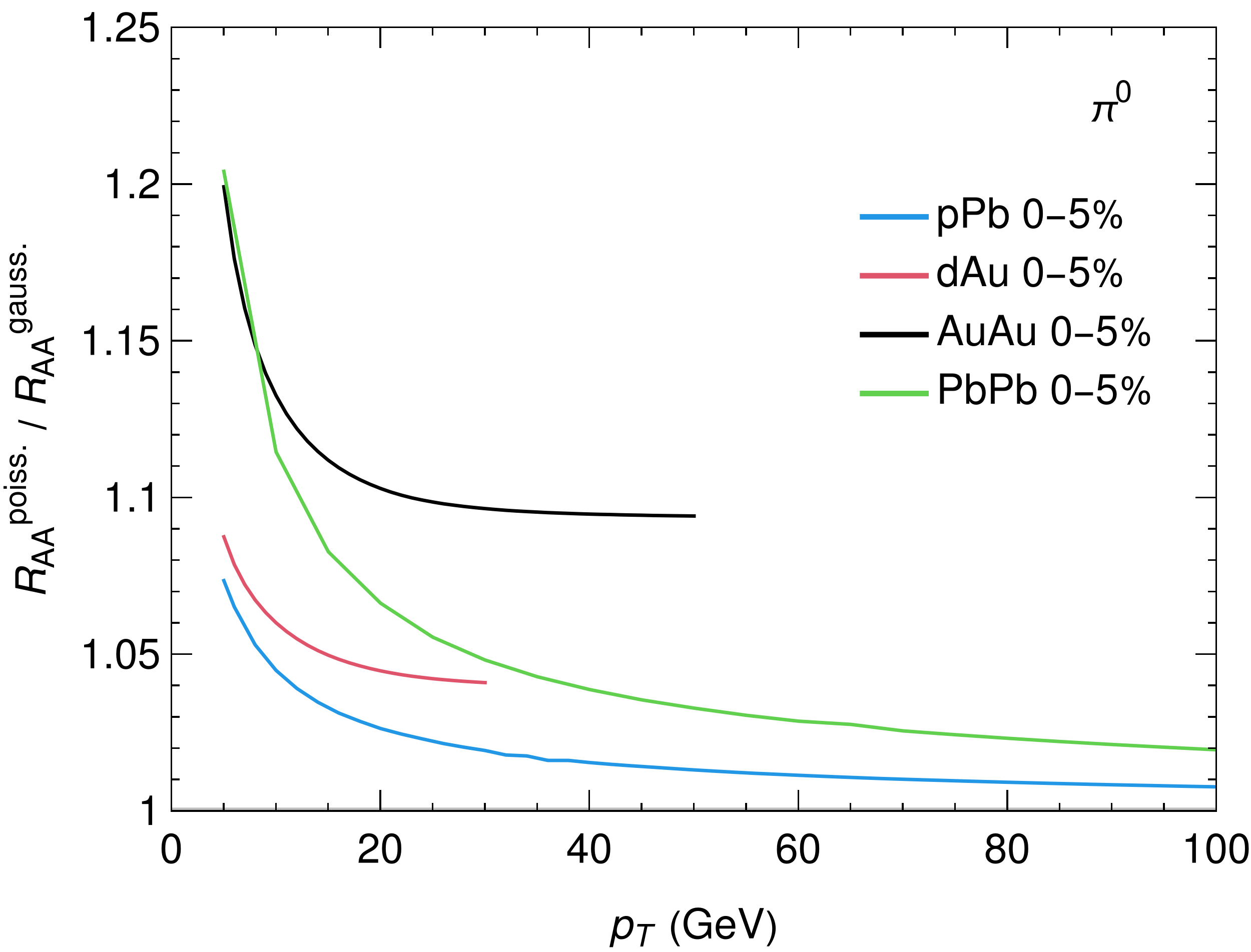 Small systems are almost entirely elastic energy loss
System size scan in RAA could disentangle radiation vs elastic energy loss mechanisms
Model is qualitatively consistent with data in both dAu and AuAu
Future work:
System size scan with global fitted αs
HTL vs vacuum propagators
Detailed uncertainty analysis
Bonus Slides
Why is Gaussian ~ Poisson?
Consider moment expansion of RAA
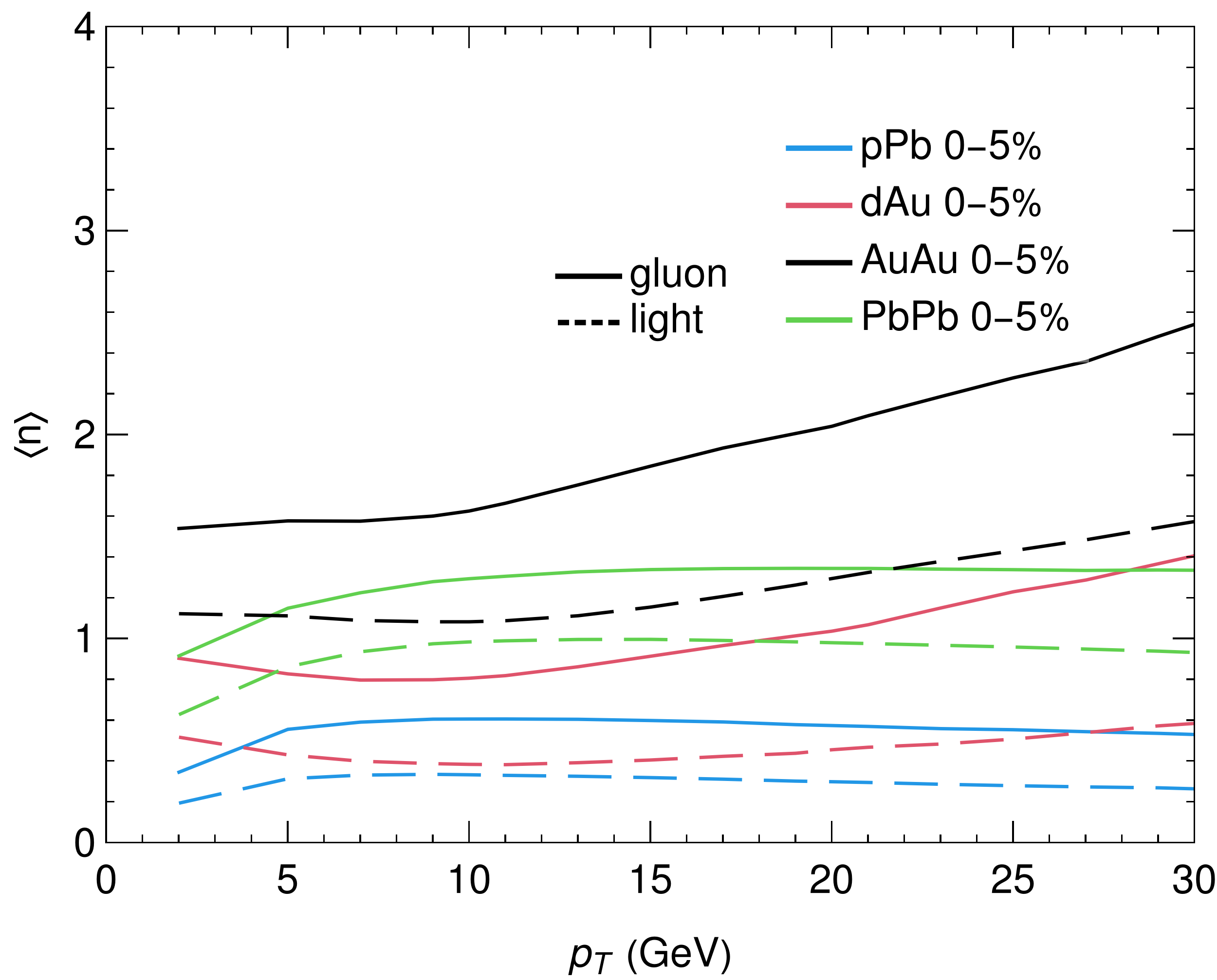 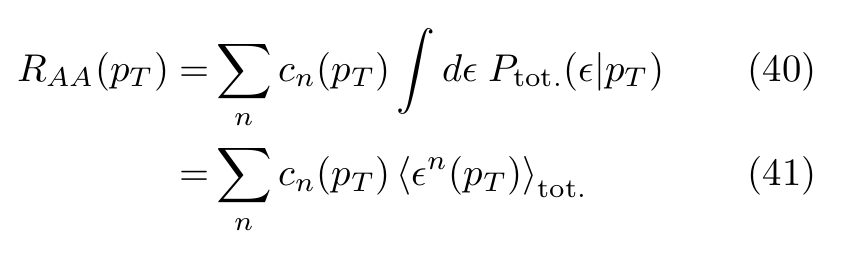 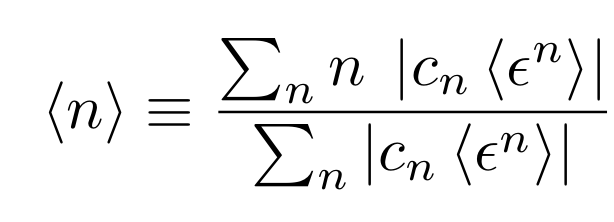 Small <n> => Gaussian RAA ~ Poisson RAA since zeroth and first moments are identical
Elastic vs Radiative E-Loss Importance
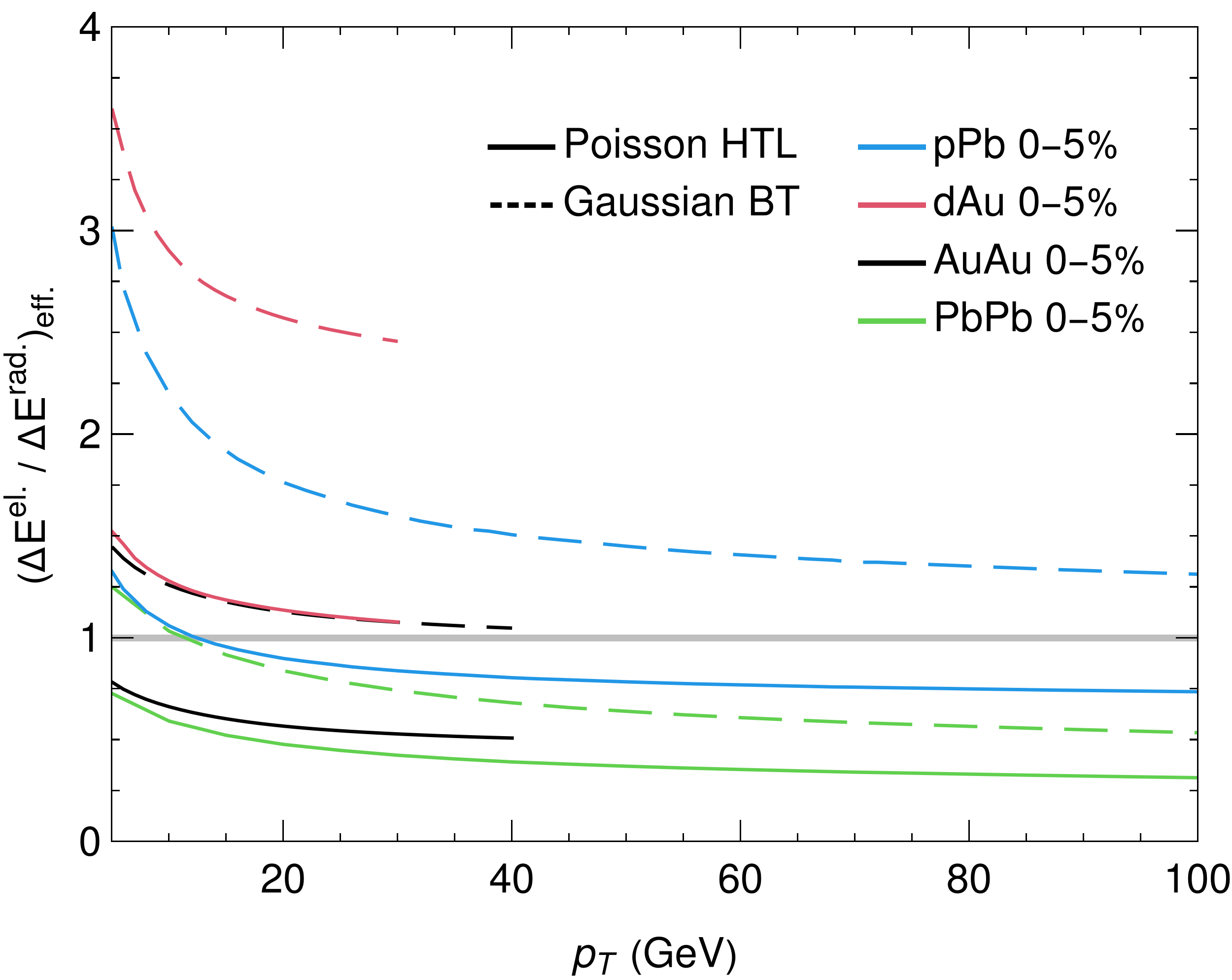 Elastic ∆ E / E ≃ α2 T2 log (ET)/E  Radiative ∆ E / E ≃ αs 3 L2 T log E / E
Strong dependence on elastic E-loss used
Small systems elastic is ~1-3x more important than radiative
Large Formation Time Assumption
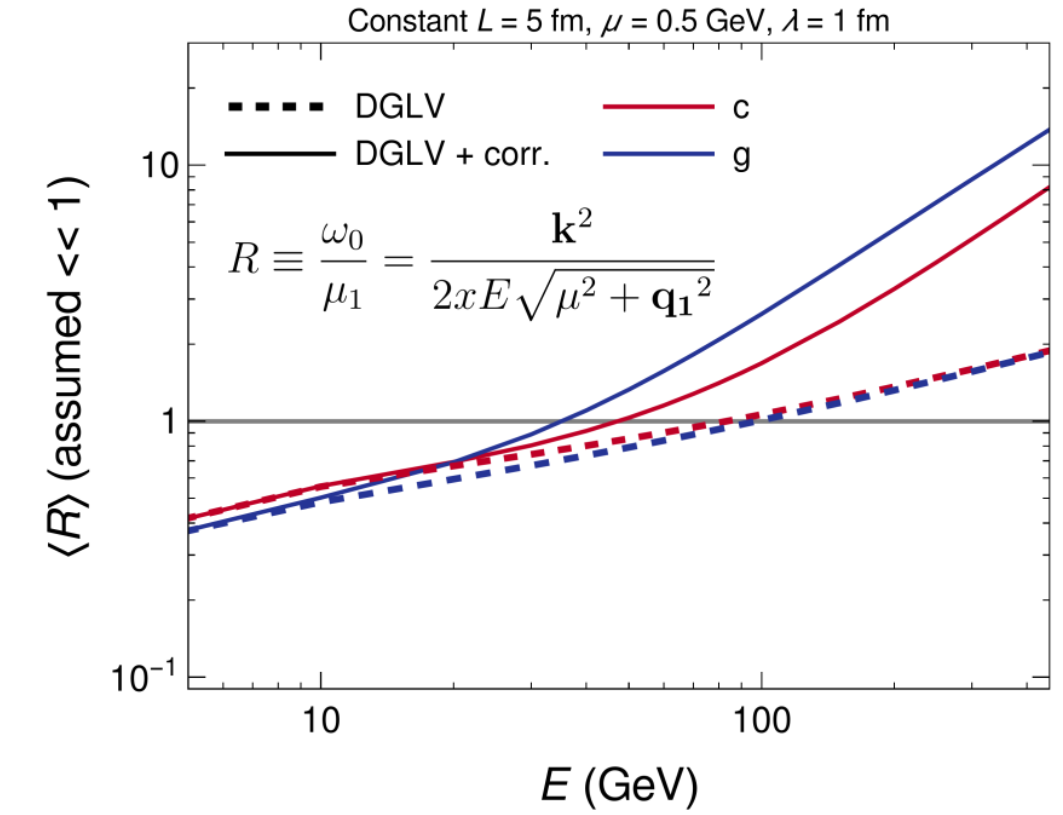 Large contributions to SPL corr. at high energies from regions of phase space not allowed according to Large Formation Time assumption
Also impacts DGLV
Future work should include a full rederivation of DGLV with LFT assumption relaxed
Can implement a phenomenological cut in the phase space as well to limit assumption-violating contributions
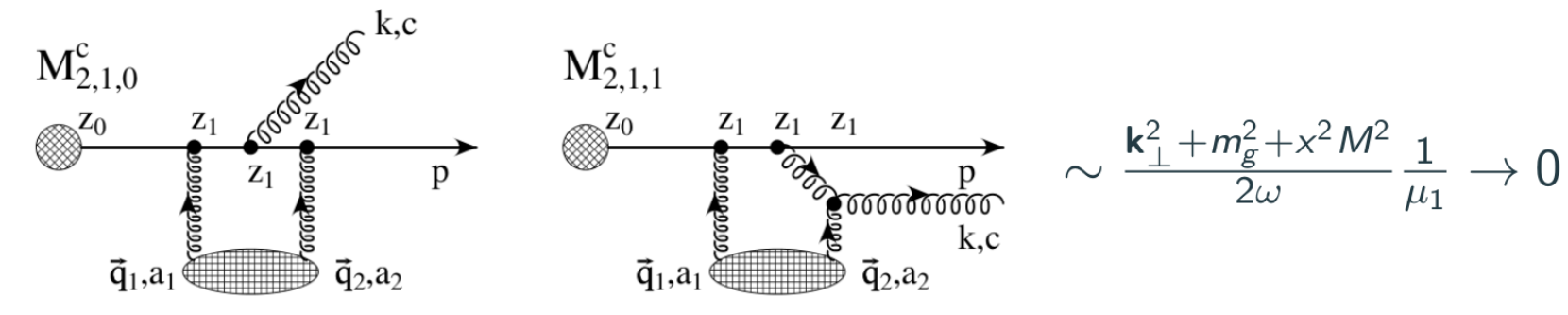 Turning Off Elastic E-Loss
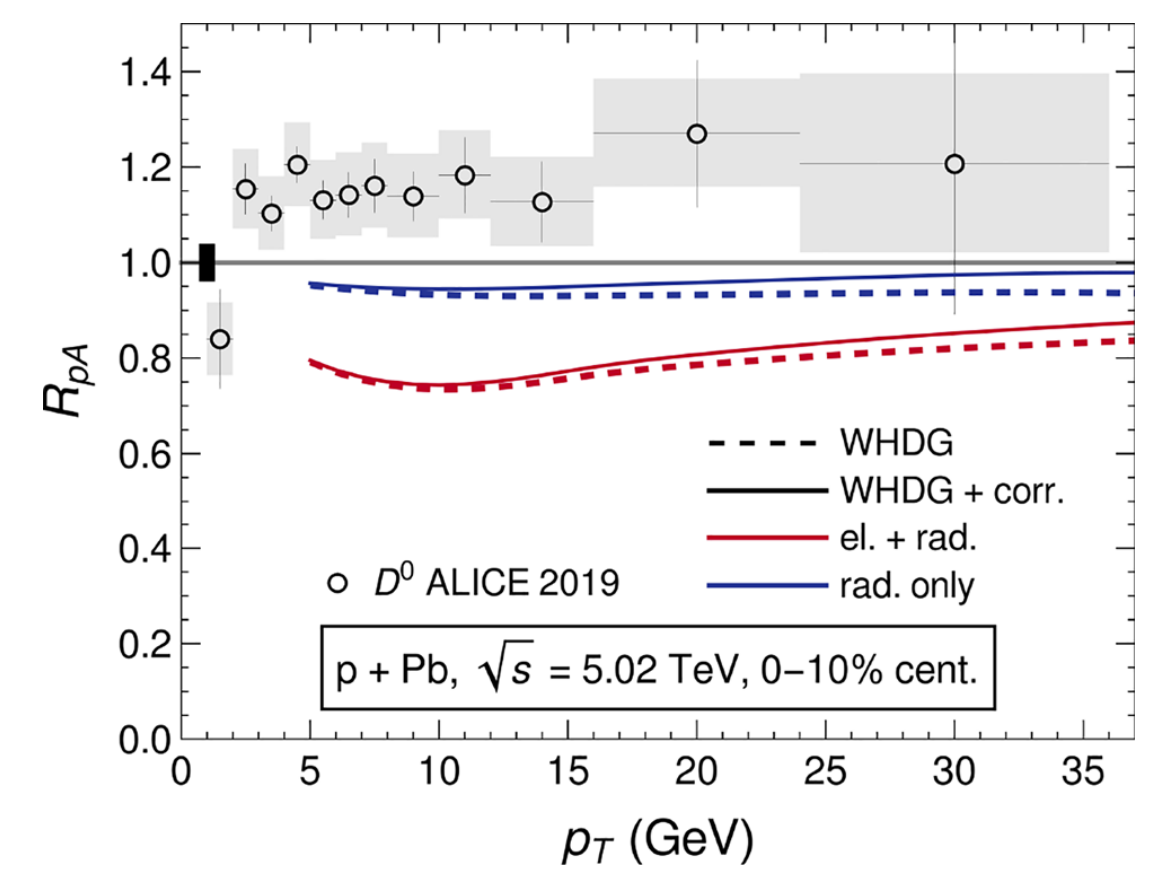 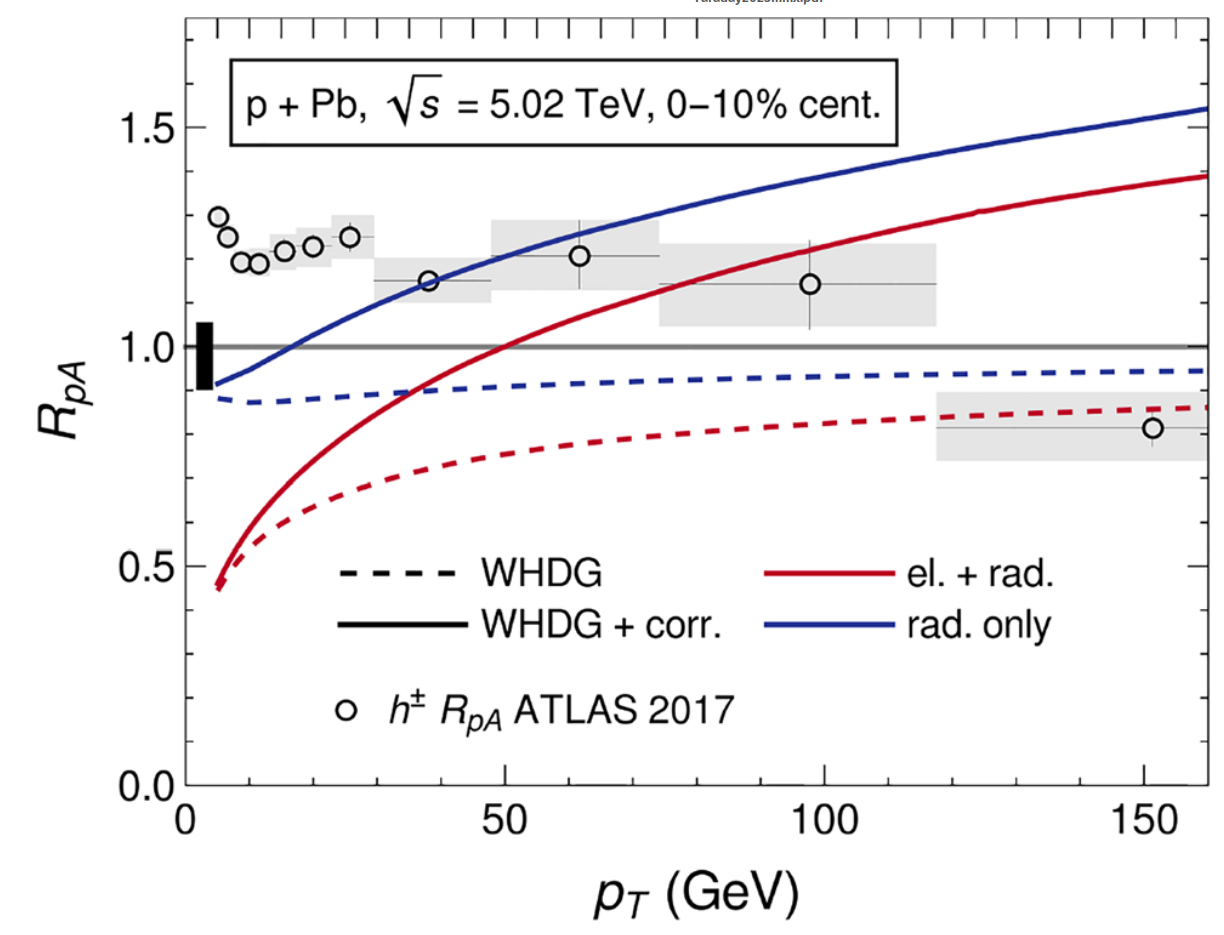 Gluon to Light Quark Crossover
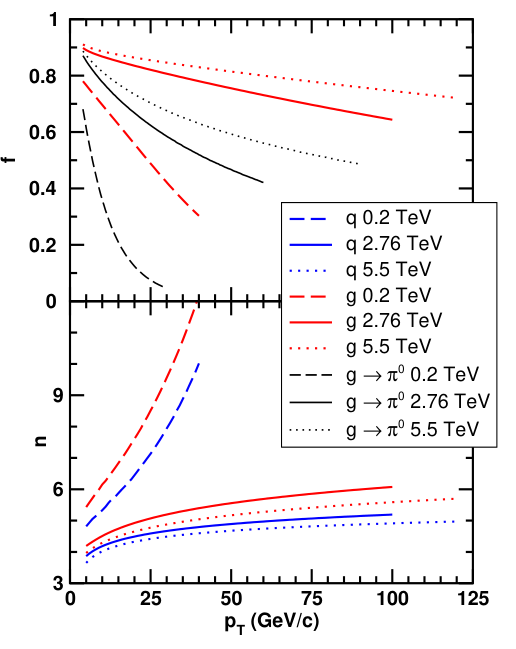 HTL vs Vacuum propagators
HTL expands in momentum transfer: q / T ≃ gs 
For large momentum transfer, vacuum propagators should be the correct theory
The way in which you cross between the two, changes the longitudinal and transverse components
Makes a large difference in energy loss
Controlling the LFT approximation
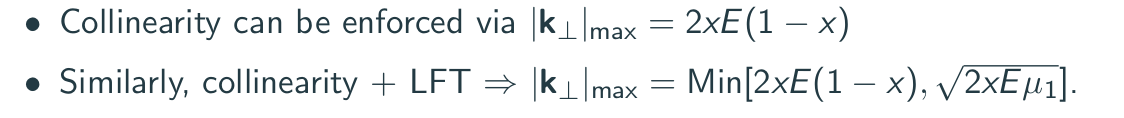 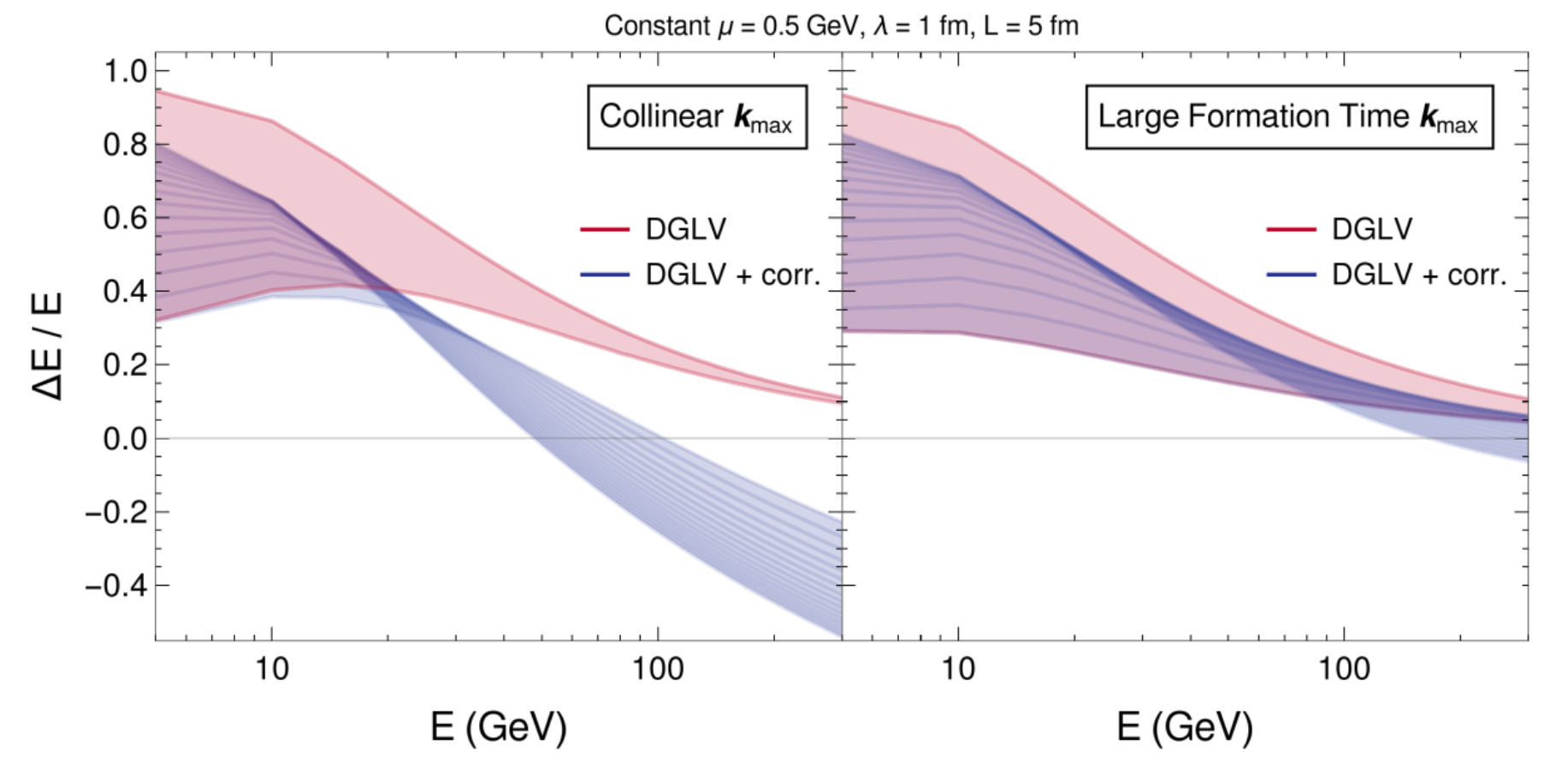 Example contribution to SPL corr.
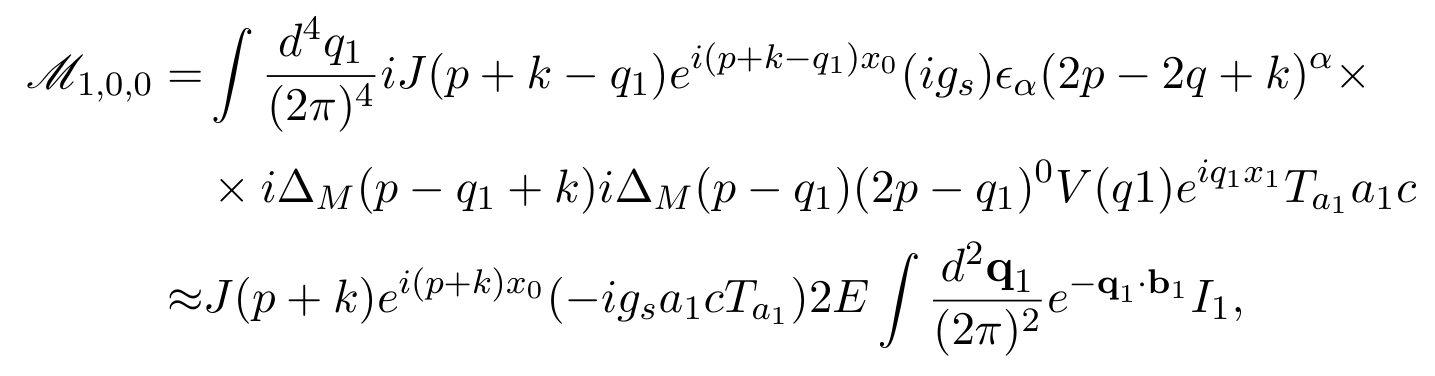 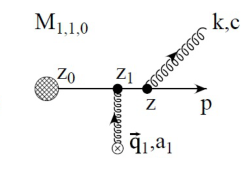 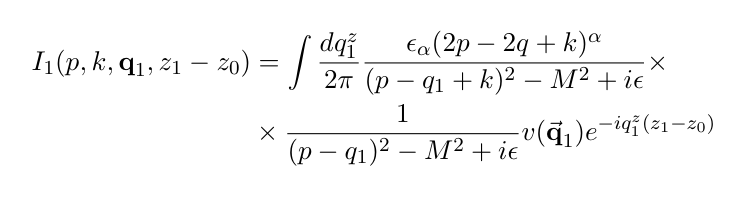 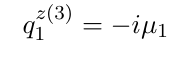 Pole at